参考資料４　（中学校）
福井県がん教育のための教材（中学校向け）
みんなで学ぼう！
がんのこと、がん患者さんのこと
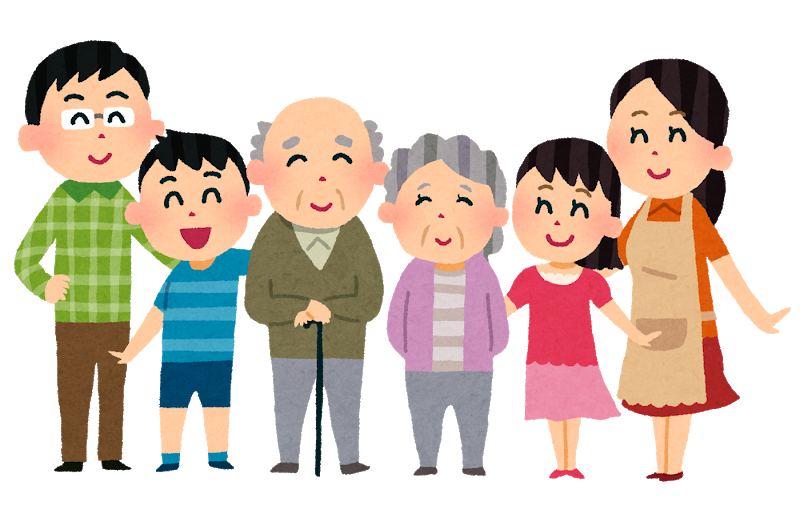 [Speaker Notes: 福井県では、がんに関する授業を、小学校の5年生でも受けることになっています。
（令和4年までは、ほとんどの中学生は小学校で受けていませんので、受けた人は居ますか？と、聞いて挙手させてみてください）
小学校で受けた人は思い出しながら、聞いてください。]
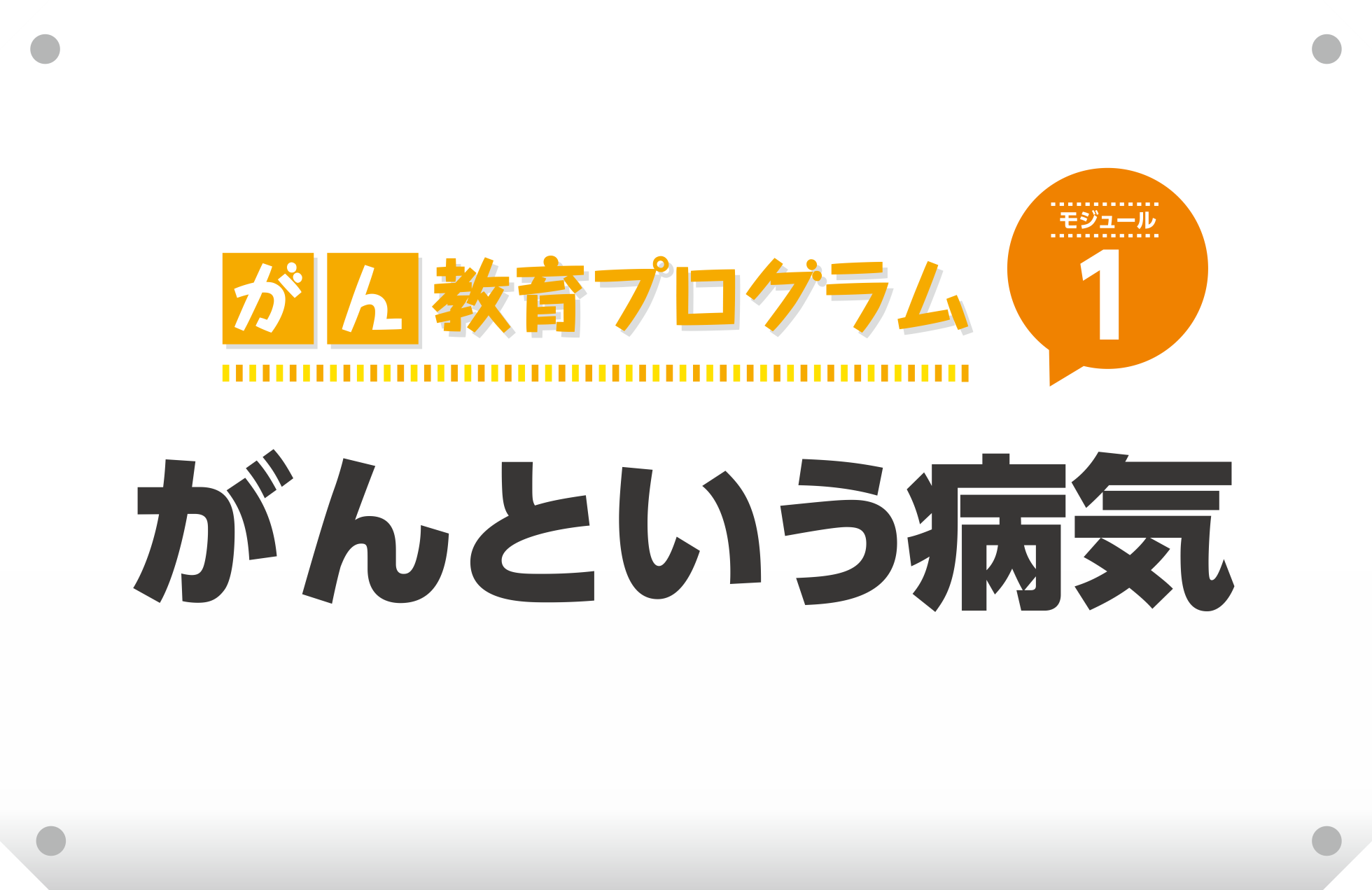 福井県がん教育のための教材（中学校向け）
文部科学省　がん教育推進のための教材
「１　がんとはどのような病気でしょうか？」対応
[Speaker Notes: 最初に、がん、という病気について勉強しましょう。]
がんって
どんな病気なの？
自分は
将来がんになる
可能性はあるの？
何人に1人が
がんになるの？
がんを防ぐ方法って
あるの？
年をとったら
誰でもがんになるの？
若くてもがんになる人が
いるの？
親せきにがんの人が
いると自分もがんに
なりやすいの？
自分は絶対
がんに
なりたくない
家の人が
がんになったら
いやだ
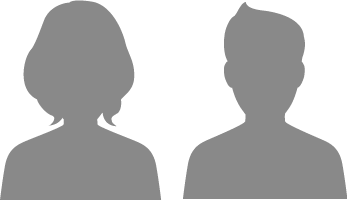 がんは自分に
関係ない
２
健康な体が
どうなることを
“がん”
というのだろう
３
がんのしくみ
わたしたちの体の細胞は毎日分裂し
新しくなっている
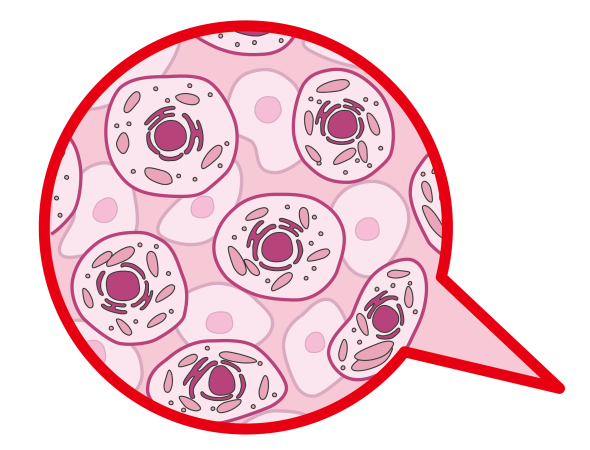 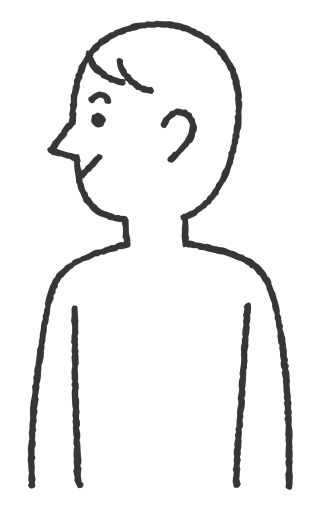 約37兆個
細胞分裂するとき
変異
が起こることがある
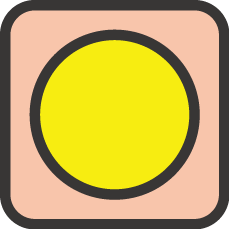 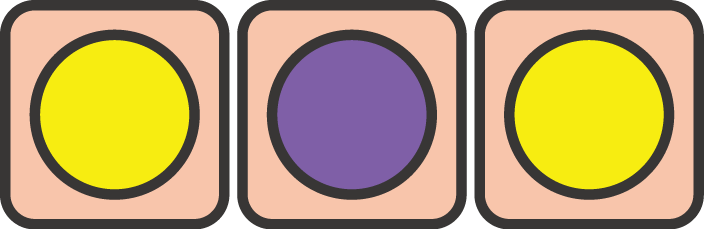 ４
出典（細胞の数） ： Annals of Human Biology Volume 40, 2013 -  Issue 6 ‘An estimation of the number of cells in the human body’
変異した細胞はどうなるのだろうか
変異した細胞
正常に
修復
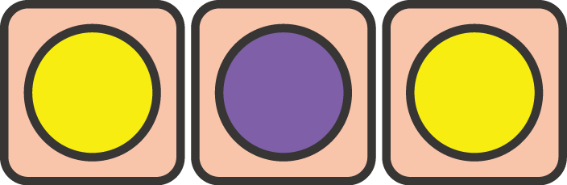 排除
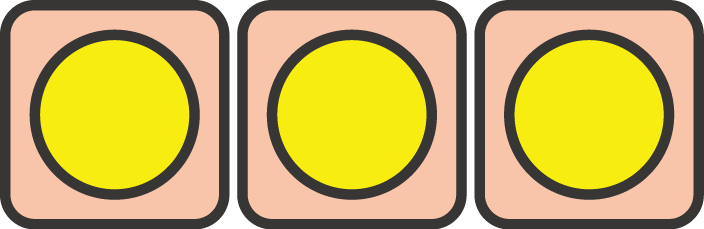 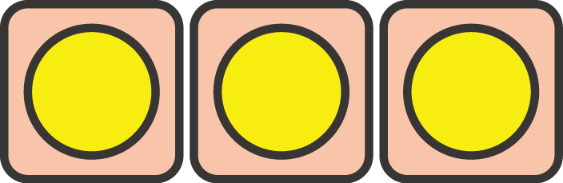 修復や排除により
正常に保たれるしくみがある
５
修復のしくみが働かないとき
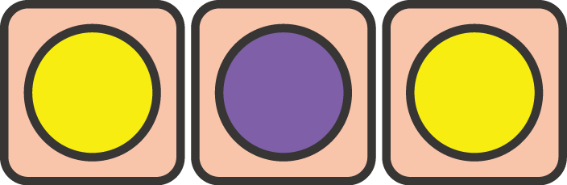 異常な細胞ができる
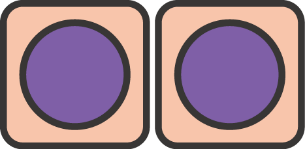 異常な細胞が増えてかたまりになる
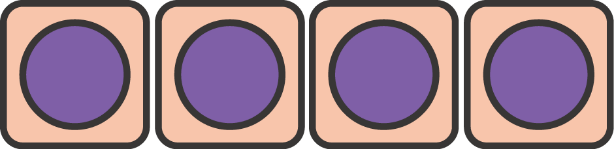 悪性のものをがんという
周りに広がりやすくなり
血管などに入り込んで全身に広がる
６
出典：国立がん研究センターがん情報サービス「知っておきたいがんの基礎知識」（一部改変）
がんの原因は何だろう
[Speaker Notes: それでは、人ががんになる原因を考えてみましょう。]
がんの原因
男性の場合
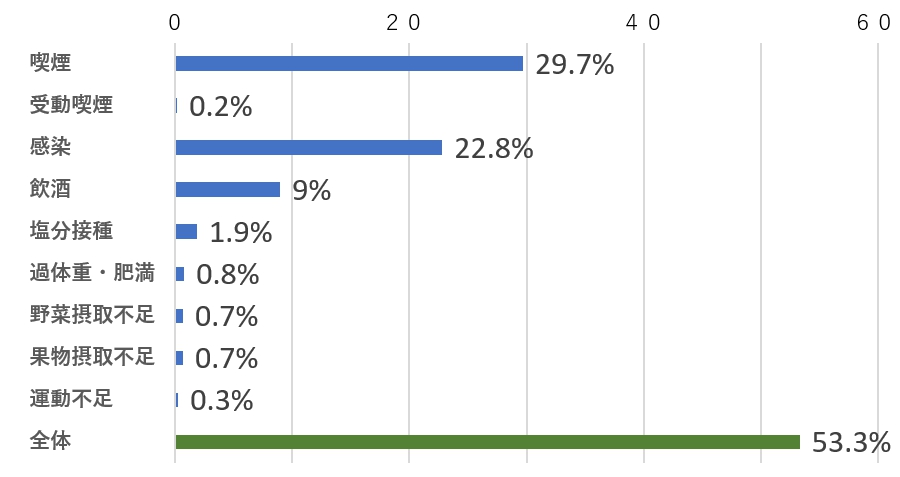 （「科学的根拠に基づくがんリスク評価とがん予防ガイドライン提言に関する研究（Inoue， M. et al.: Ann Oncol， 2012; 23(5): 1362-9）」を基に国立がん研究センターがん情報サービスが作成）
３
がんの原因
女性の場合
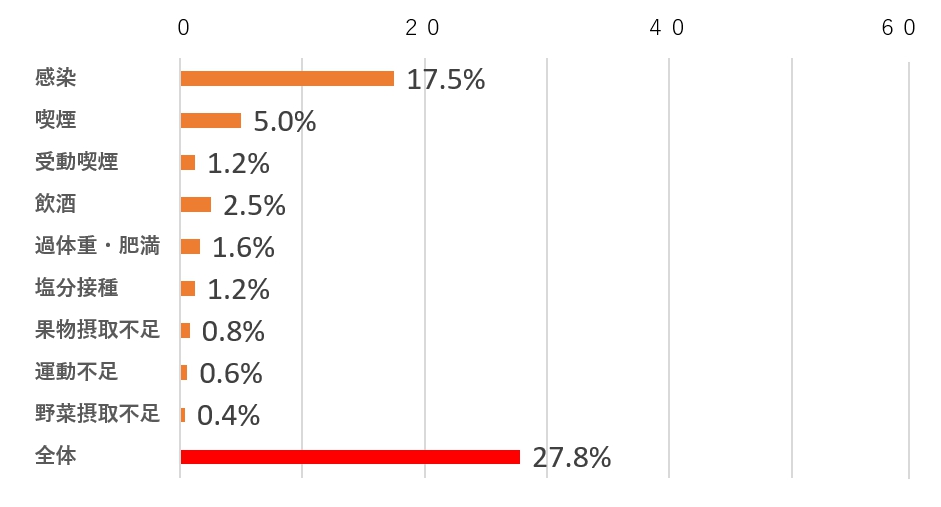 （「科学的根拠に基づくがんリスク評価とがん予防ガイドライン提言に関する研究（Inoue， M. et al.: Ann Oncol， 2012; 23(5): 1362-9）」を基に国立がん研究センターがん情報サービスが作成）
４
がんの原因
遺伝的
原因
がんには原因のわかっている
ものとわからないものがある
細菌・
ウイルス
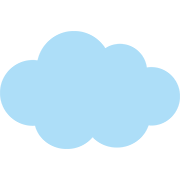 生活習慣
不明
10
[Speaker Notes: 手術　がんの部分をとりのぞく手術。

放射線　放射線によってがん細胞を死滅させる。通院で行うことができる。

薬　（抗がん剤）　のみ薬やはり薬、注射などによってがん細胞が増えるのをおさえる。薬の種類によっては副作用がある。

これらの 3つを組み合わせることもある。]
原因のわからないがんもある
がんには原因のわかっているものと
わからないものがある
小児がんも
生活習慣や細菌・ウイルスとは
関係なく発症するものが多い
小児がん…白血病、脳腫瘍など
12
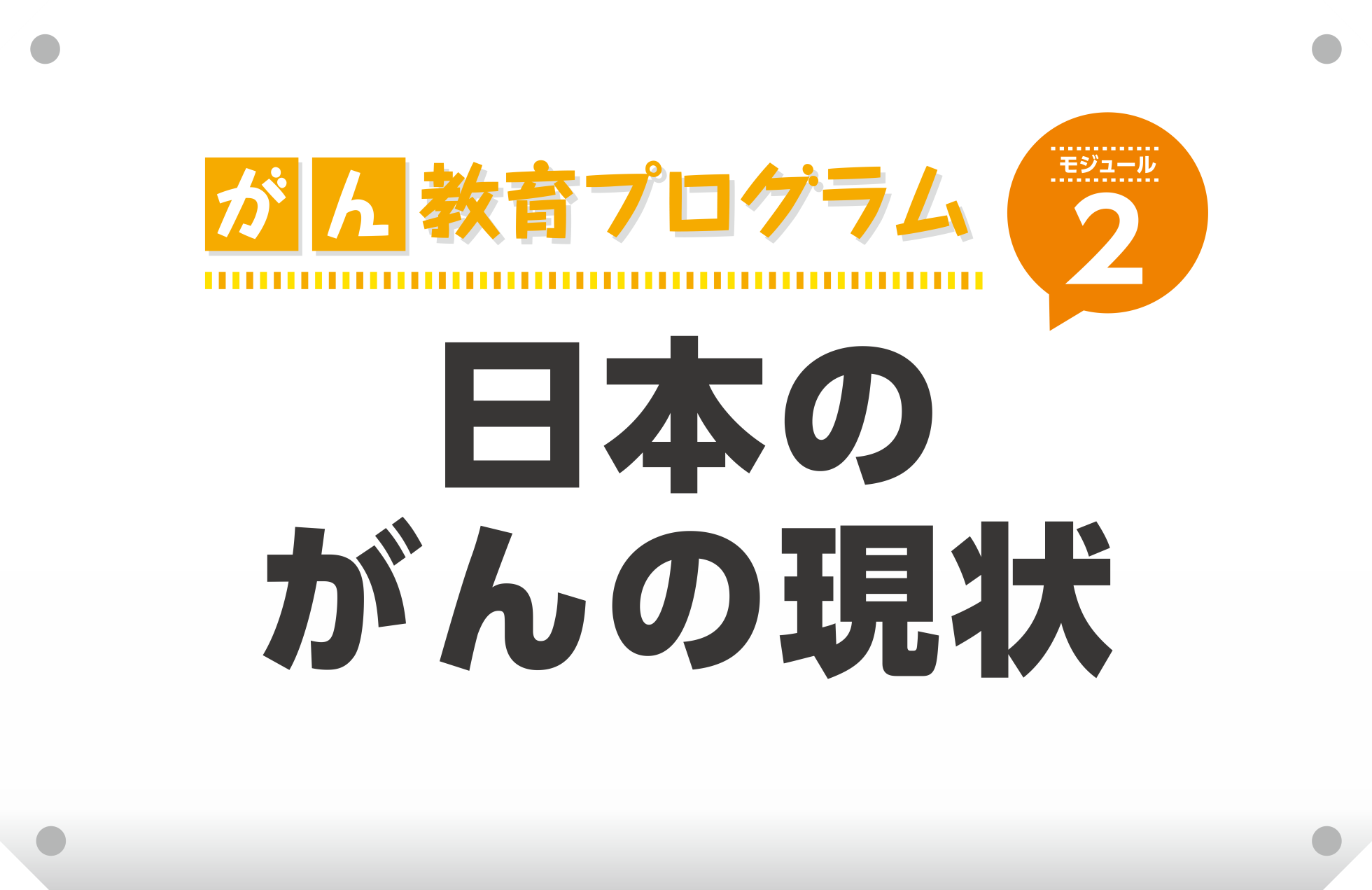 2
日本のがんの現状
文部科学省　がん教育推進のための教材
「2　我が国におけるがんの現状」対応
１
日本ではどれくらいの人が
がんになっている
のだろう
[Speaker Notes: 日本では、どれくらいの人ががんになっていると思いますか？
（10％、20％、50％などと挙手させて聞いてみても）]
がんになる人の割合
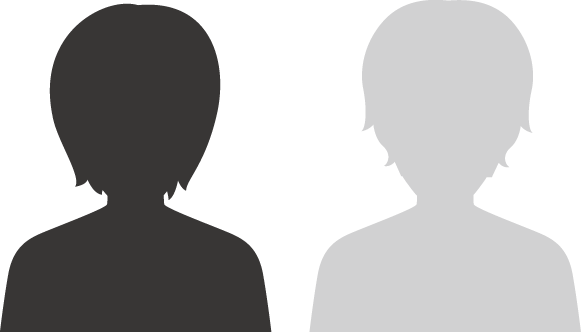 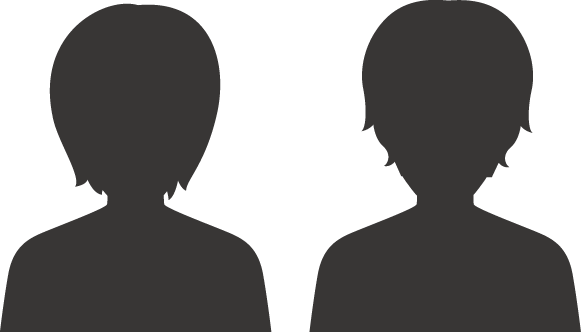 ２人に１人
４
出典：国立がん研究センターがん情報サービス「がん登録・統計」最新がん統計
がんによる死亡数
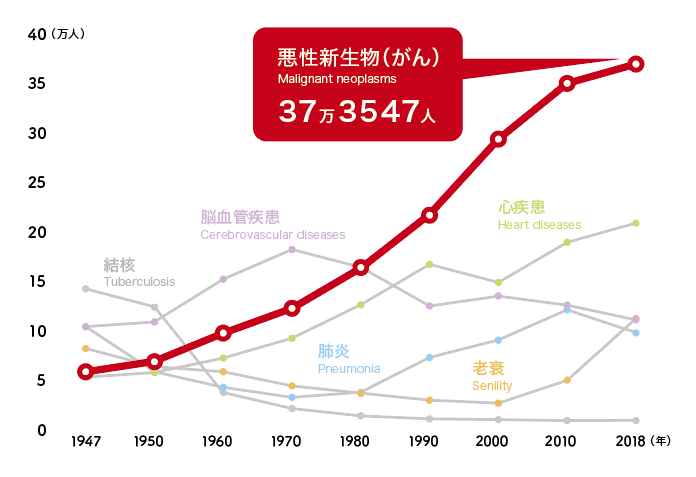 （厚生労働省「人口動態統計」を基に公益財団法人がん研究振興財団が作成（「がん統計‘19」））
3人に1人ががんで亡くなっている
がんによる死亡数は増え続けている
５
日本の平均寿命の推移
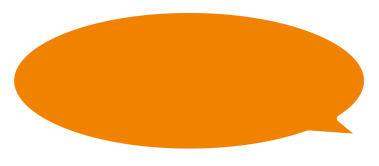 ちなみに
年齢
（才）
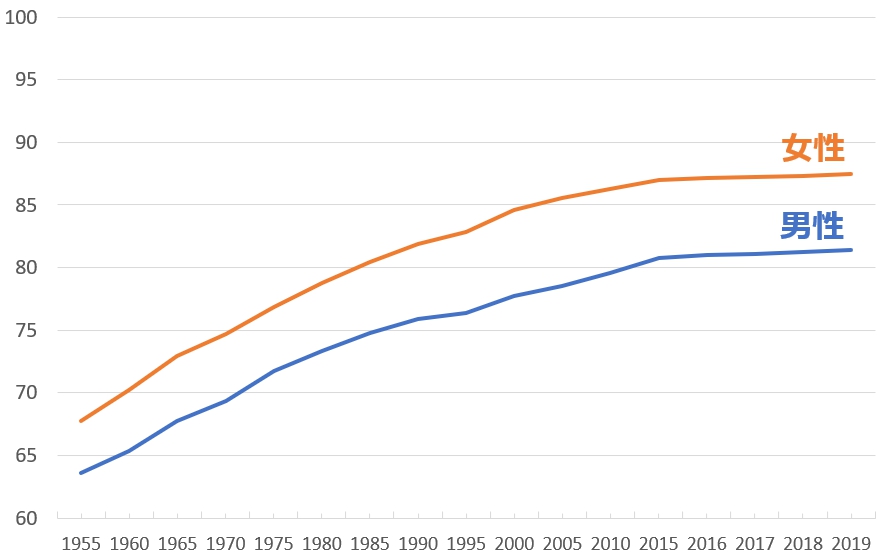 1955年の平均寿命
2019年の平均寿命
63.60才
男性
81.41才
男性
67.75才
女性
87.45才
女性
７
出典：厚生労働省　令和元年簡易生命表
高齢化とがんとの関わり
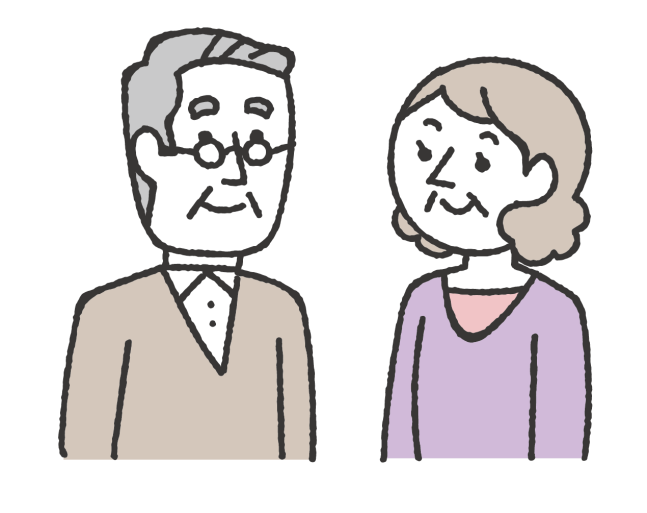 年をとっていくと…
細胞分裂の
回数が多くなる
細胞を正常に保つ働きが
低下しはじめる
細胞が変異する可能性が高まる
がんは誰もがなりうる病気
９
年齢別がんになる人の割合
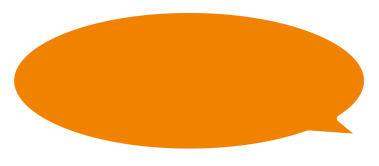 ちなみに
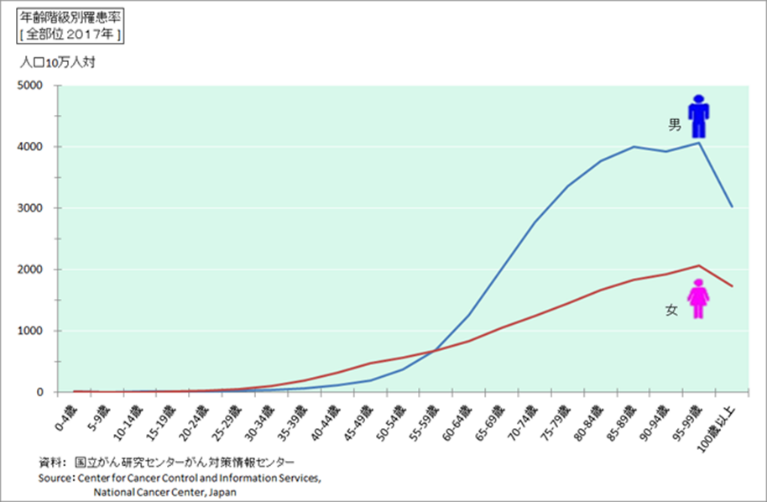 50才
（厚生労働省「人口動態統計」より国立がん研究センターがん情報サービスが作成（「がん登録・統計」））
50才前後からがんになる人が増える
10
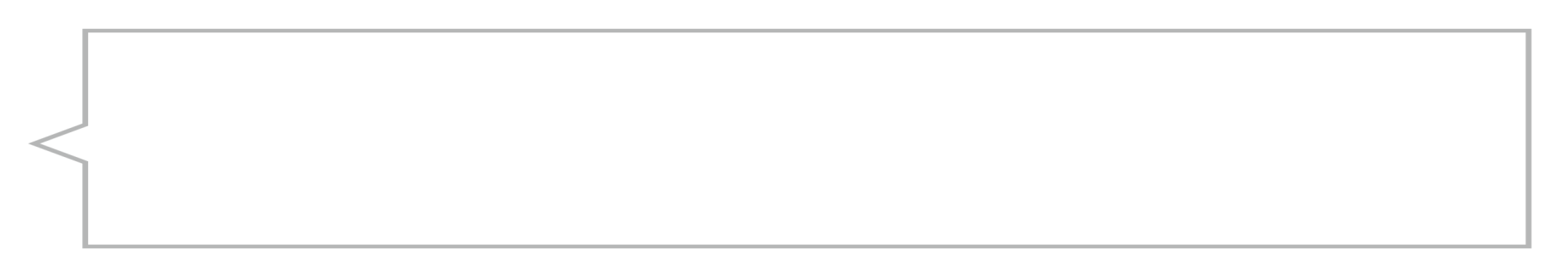 男性の方が多いのはなぜか
Ｑ
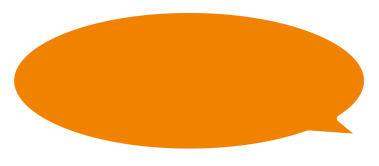 ちなみに
がんのリスクを高める生活習慣をもつ人が多いから
（肺がん、胃がんなどが多い）
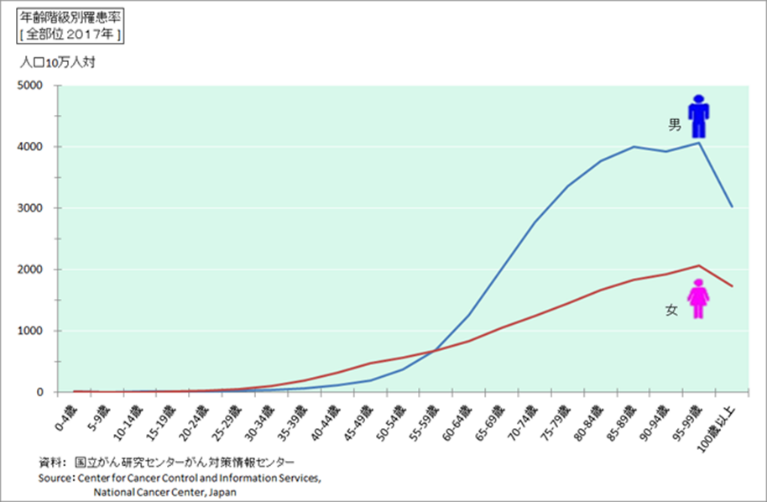 20代～50代前半までは
女性が多い
　　　（乳がんや子宮頸がんが　　　　この世代に多いから）
けい
（厚生労働省「人口動態統計」より国立がん研究センターがん情報サービスが作成（「がん登録・統計」））
11
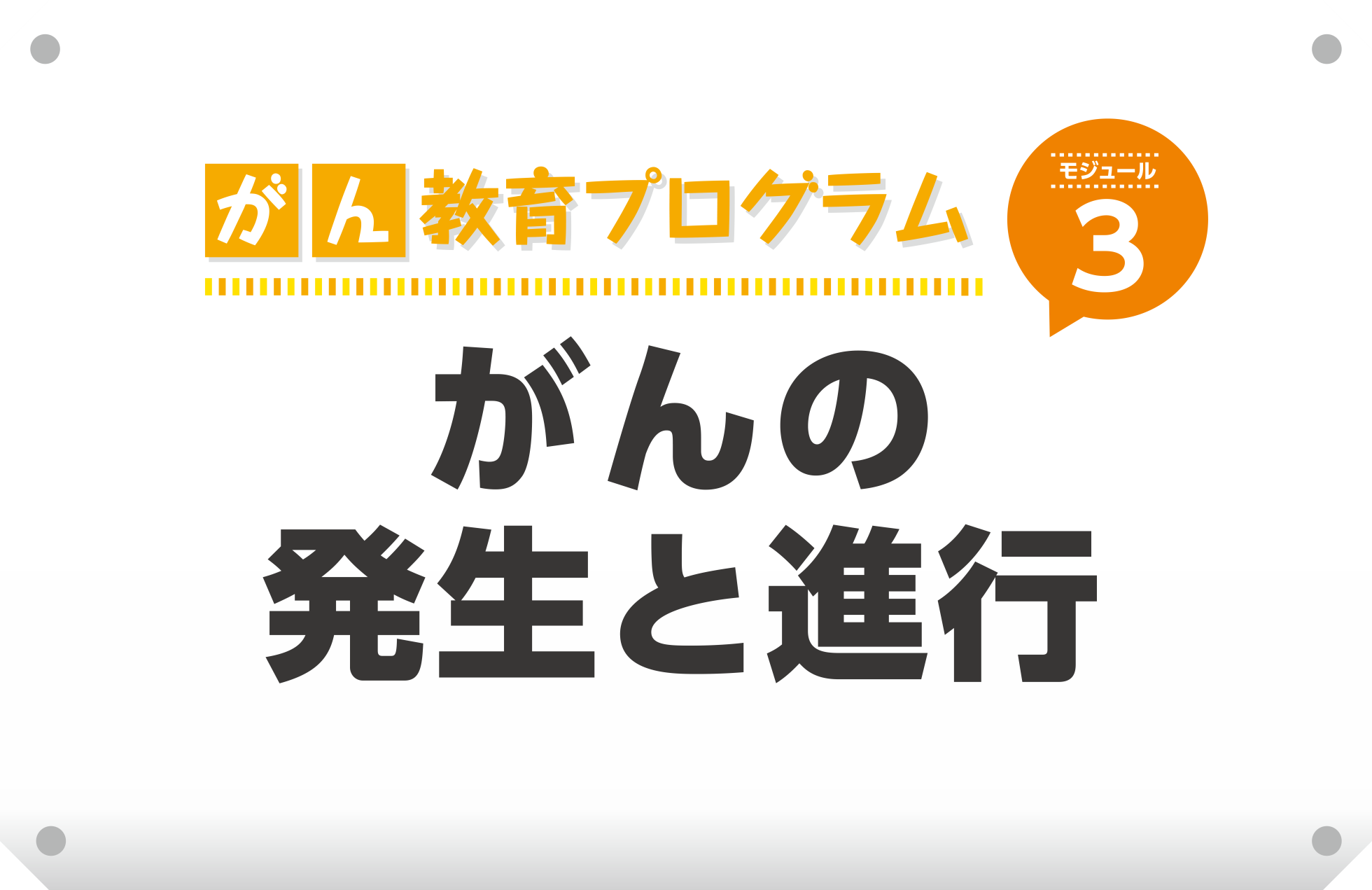 文部科学省　がん教育推進のための教材
「3　がんの経過と様々ながんの種類」対応
１
細胞が分裂する全ての臓器に
がんができる可能性がある
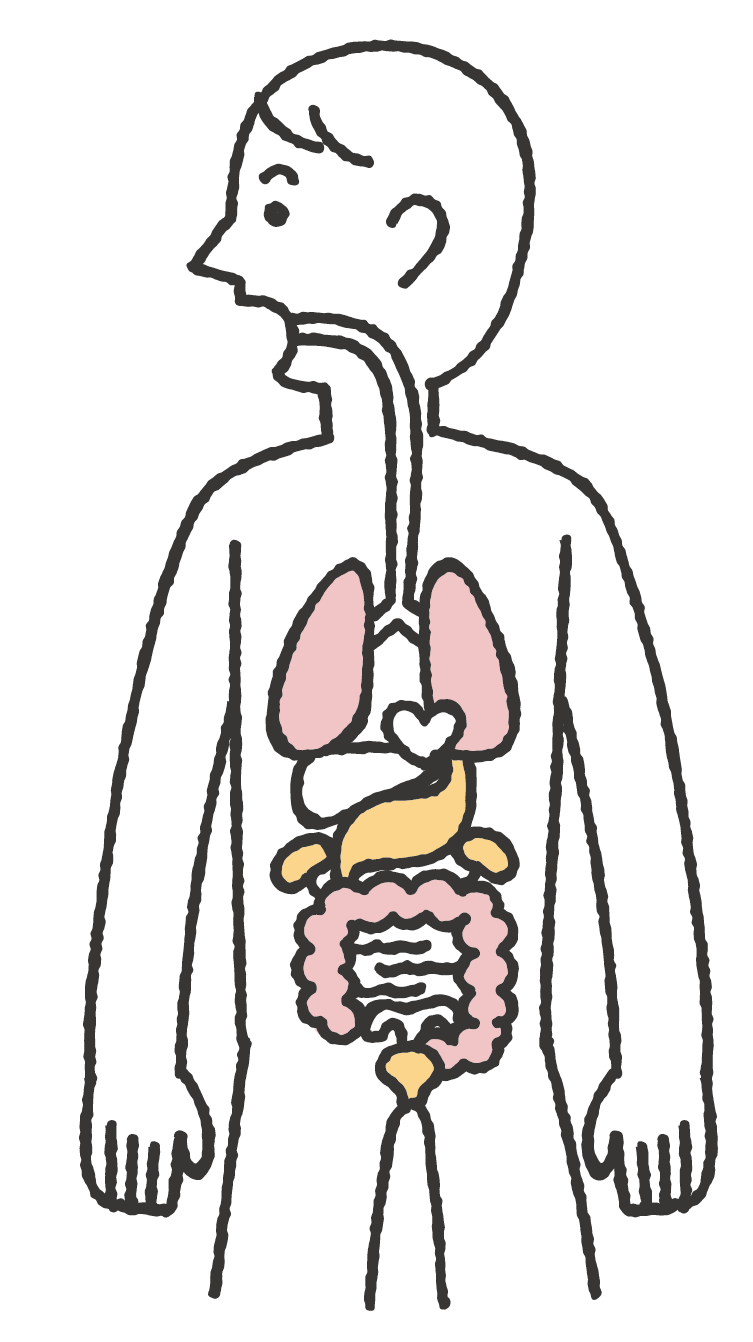 食道がん
甲状腺がん
肺がん
こうとう
喉頭がん
胃がん
乳がん
肝臓がん
けい
子宮頸がん
胆のうがん
前立腺がん
大腸がん
卵巣がん
ぼうこうがん
細胞が分裂するときの変異により
がん細胞ができるから
３
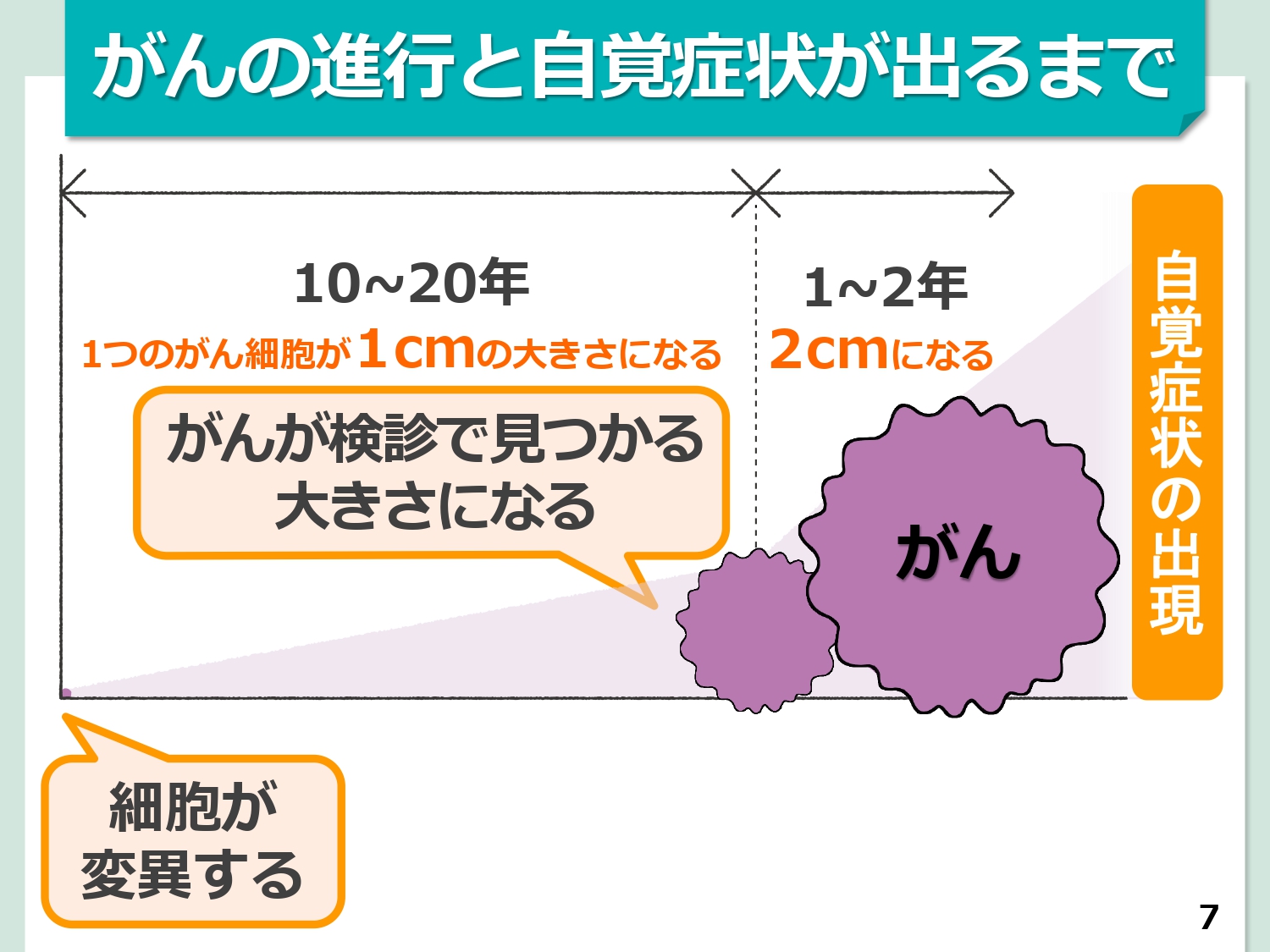 主ながんの種類と特徴など
12
主ながんの種類と特徴など
けい
けい
けい
けい
13
り
日本の主ながん罹患数
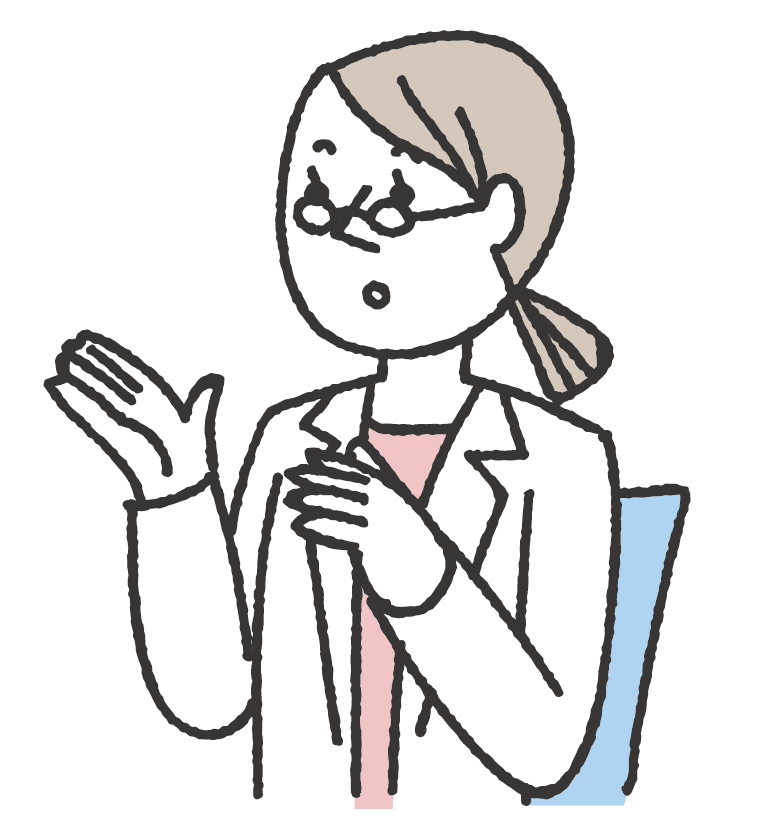 1位
大腸がん
2位
胃がん
肺がん
3位
男女別では
  男性の1位は「前立腺がん」
  女性の1位は「乳がん」
（厚生労働省「人口動態統計」・全国がん登録集計を基に国立がん研究センターがん情報サービスが作成（「がん登録・統計」））
14
日本の主ながんによる死亡数
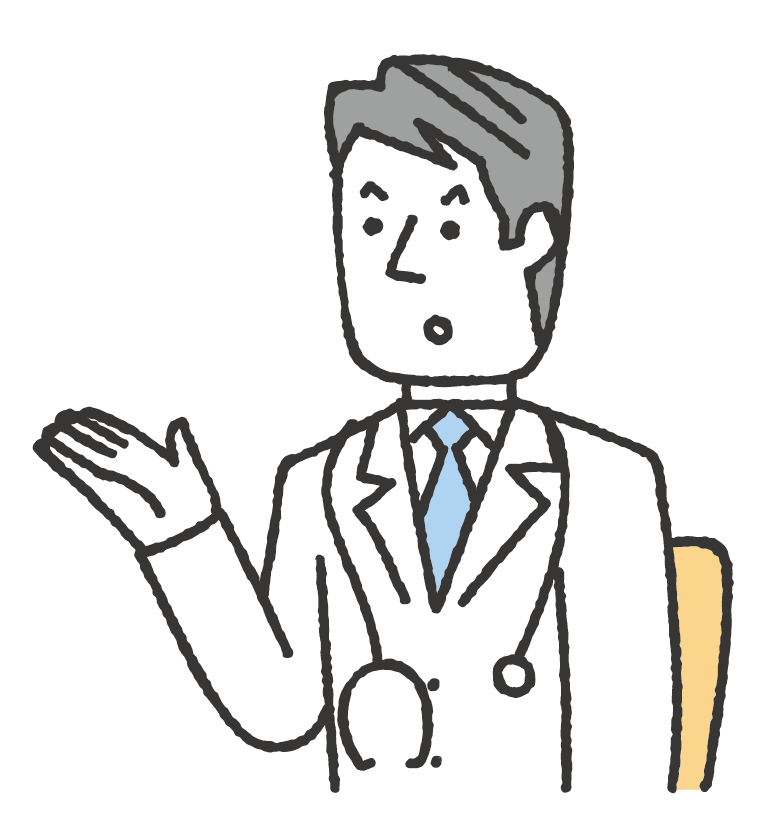 1位
肺がん
2位
大腸がん
胃がん
3位
男女別では
  男性の1位は「肺がん」
  女性の1位は「大腸がん」
（厚生労働省「人口動態統計」・全国がん登録集計を基に国立がん研究センターがん情報サービスが作成（「がん登録・統計」））
15
がんの5年生存率
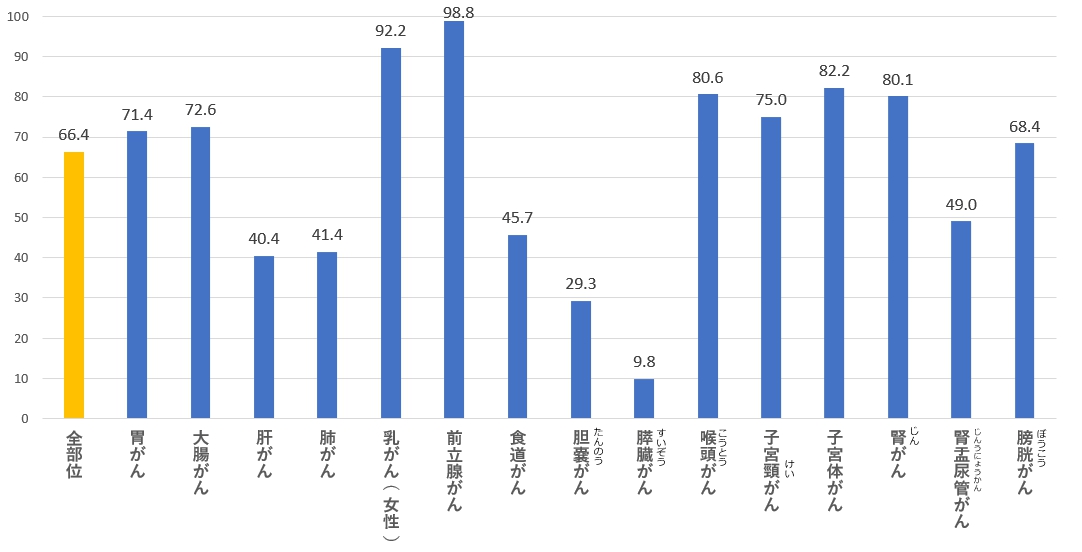 国立がん研究センターがん情報サービス「がん登録・統計」がん診療連携拠点病院等院内がん登録生存率集計（2010‐2011診断例）より作成
16
※がんと診断された人のうち5年後に生存している人の割合が、日本人全体で5年後に生存している人の割合に比べてどのくらい低いかで表す。
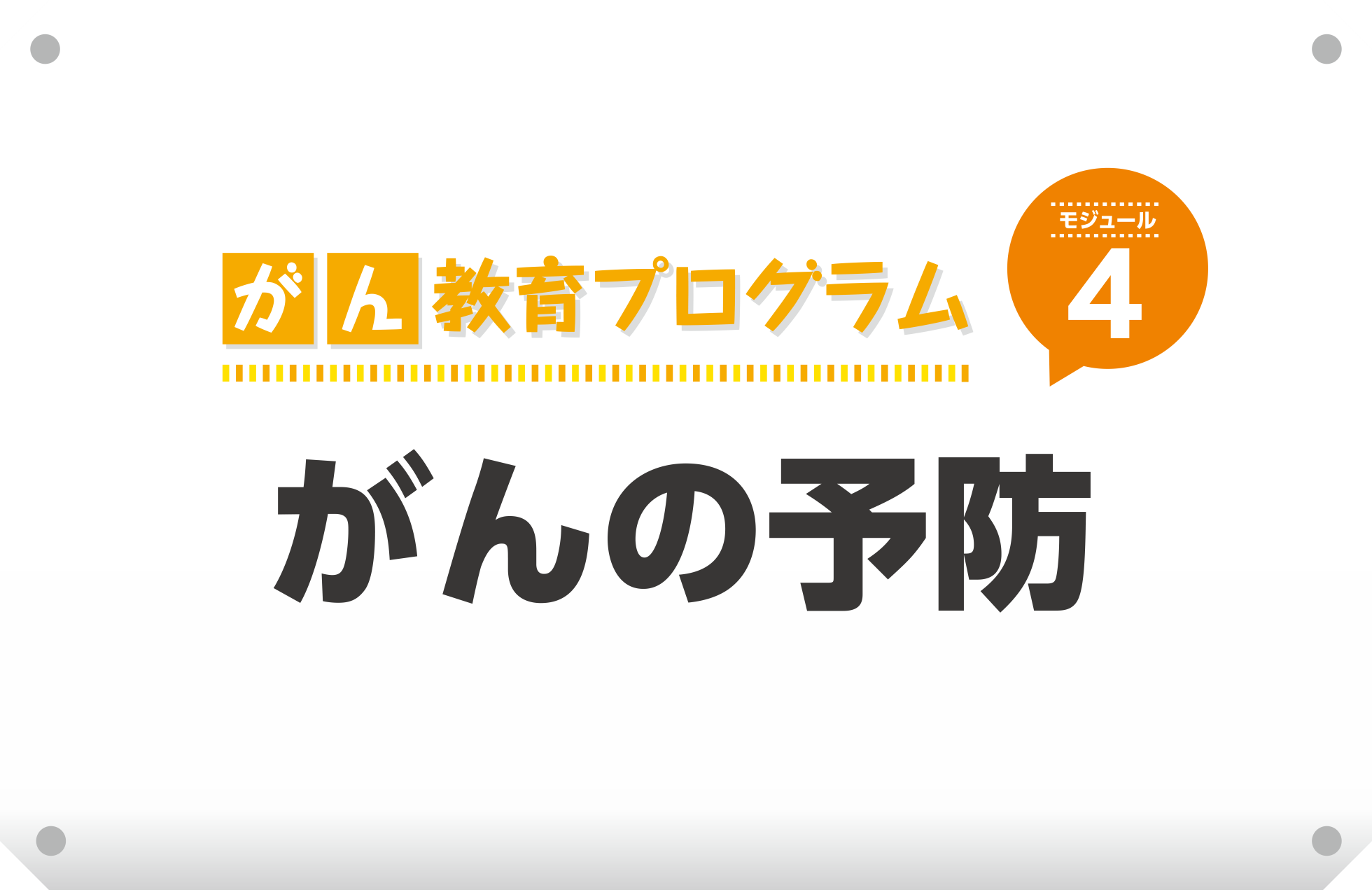 文部科学省　がん教育推進のための教材
「4　がんの予防」対応
１
がんに
ならないためにできることは何だろう
[Speaker Notes: 今まで勉強してきたことから、がんにならないためにどんなことができるかを考えてみましょう。]
がんの原因
男性の場合
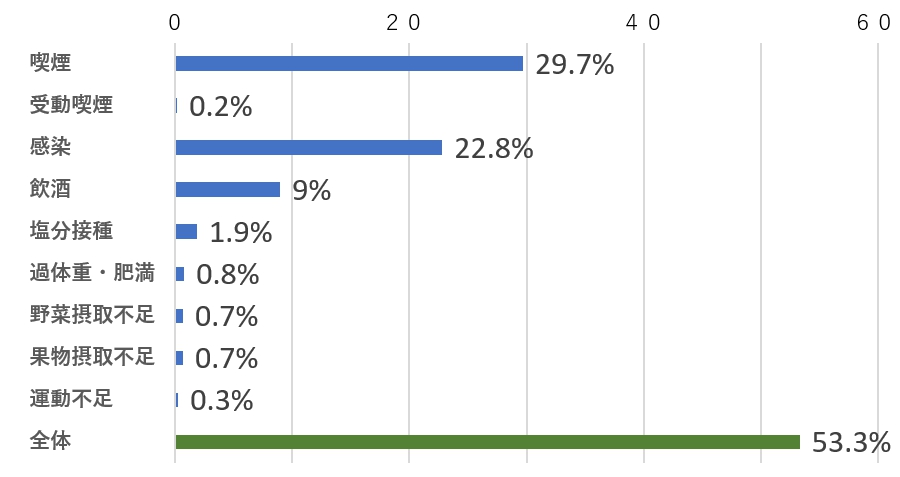 （「科学的根拠に基づくがんリスク評価とがん予防ガイドライン提言に関する研究（Inoue， M. et al.: Ann Oncol， 2012; 23(5): 1362-9）」を基に国立がん研究センターがん情報サービスが作成）
３
がんの原因
女性の場合
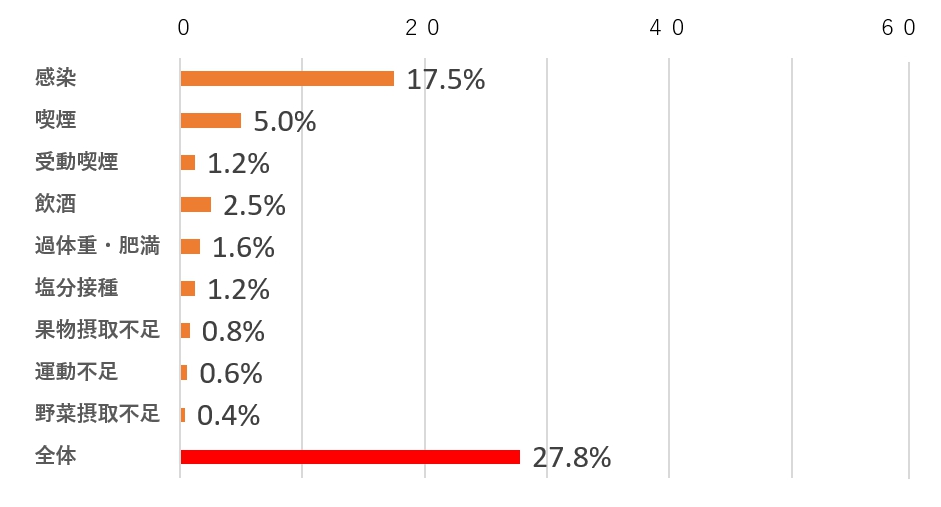 （「科学的根拠に基づくがんリスク評価とがん予防ガイドライン提言に関する研究（Inoue， M. et al.: Ann Oncol， 2012; 23(5): 1362-9）」を基に国立がん研究センターがん情報サービスが作成）
４
主ながんの原因
喫煙・受動喫煙・飲酒・食事（野菜不足、脂肪のとりすぎなど）・運動不足など
遺伝的
原因
細菌・
ウイルス
生活習慣
生活習慣は自分で気をつけることができる
５
[Speaker Notes: 手術　がんの部分をとりのぞく手術。

放射線　放射線によってがん細胞を死滅させる。通院で行うことができる。

薬　（抗がん剤）　のみ薬やはり薬、注射などによってがん細胞が増えるのをおさえる。薬の種類によっては副作用がある。

これらの 3つを組み合わせることもある。]
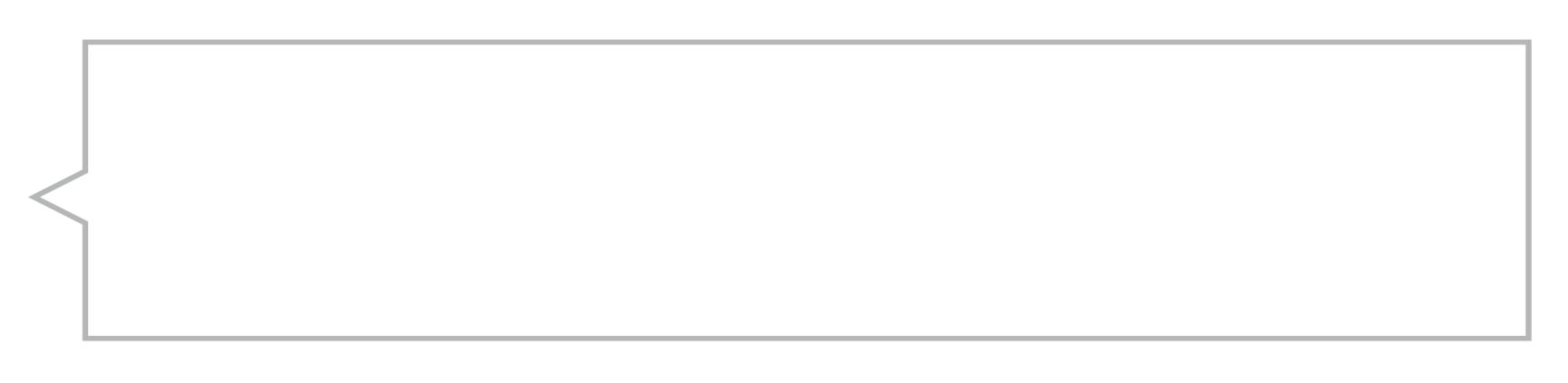 どのような生活を送ればよいのだろう
Ｑ
適正体重
の維持
お酒を飲みすぎない
たばこを吸わない
適度な運動
バランスのよい食事
望ましい生活習慣により
がんになるリスクを減らすことができる
６
出典：国立がん研究センター社会と健康研究センター予防研究グループ　科学的根拠に基づく発がん性・がん予防効果の評価とがん予防ガイドライン提言に関する研究を基に国立がん研究センターがん情報サービスが作成）
[Speaker Notes: 手術　がんの部分をとりのぞく手術。

放射線　放射線によってがん細胞を死滅させる。通院で行うことができる。

薬　（抗がん剤）　のみ薬やはり薬、注射などによってがん細胞が増えるのをおさえる。薬の種類によっては副作用がある。

これらの 3つを組み合わせることもある。]
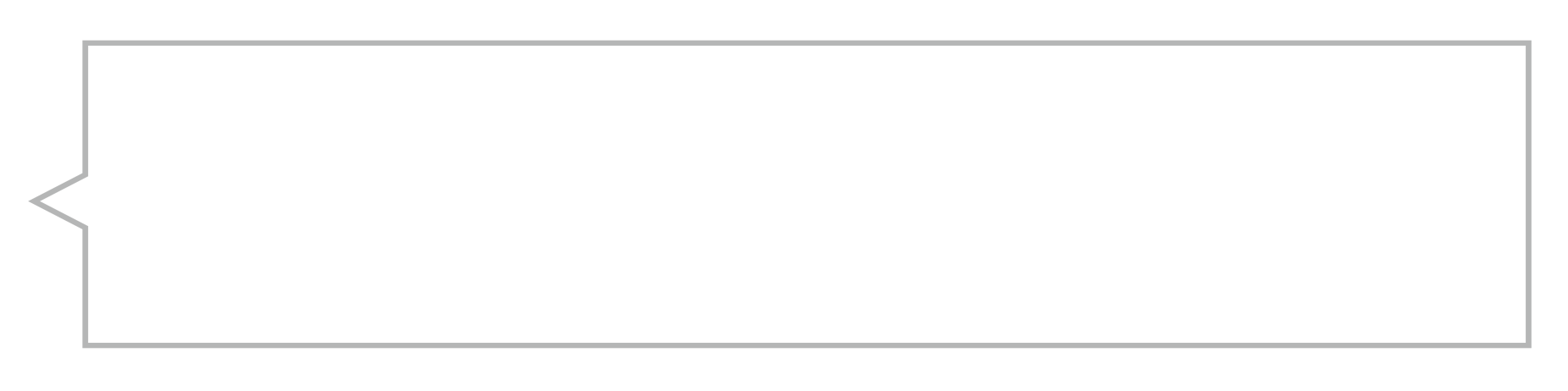 がんのリスクを減らすための
アドバイスを考えよう
Ｑ
生活習慣が
がんの予防に大事だと知っていますよ！
でも、体がじょうぶだから気にしてません。
忙しくて、それどころじゃありませんよ…。
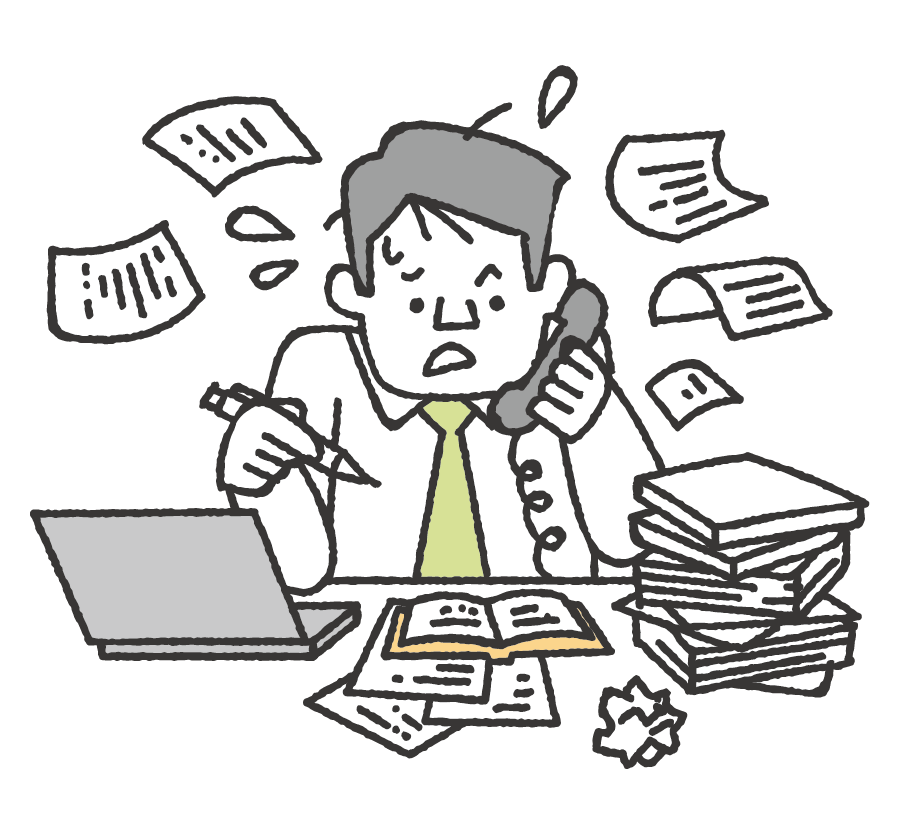 Aさん
（40才）
●細胞の変異は毎日起こっている
●がん細胞は10～20年かけて成長する
ヒント
７
がんのリスクを減らすための
アドバイス
細胞の変異は
常に起こっており、長い時間をかけて
がんになります。
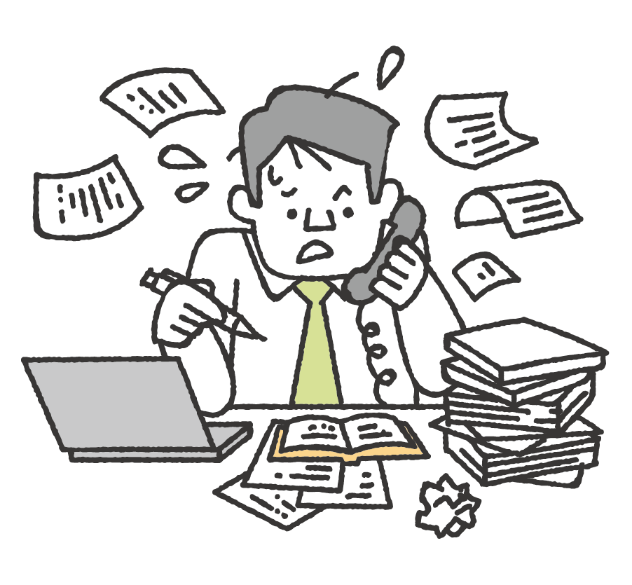 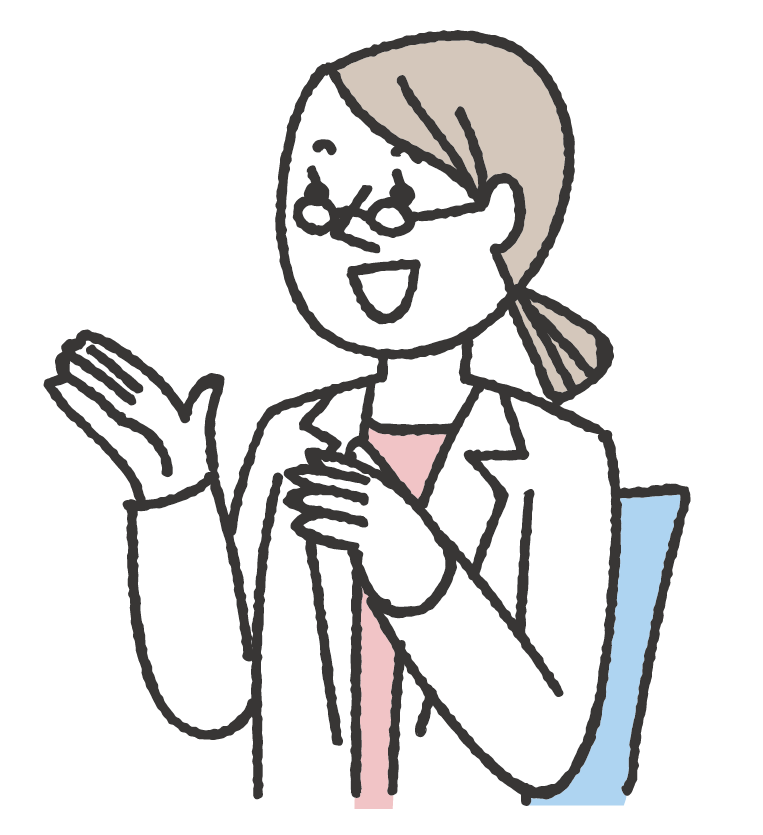 若い頃からの
望ましい生活習慣が
大切ですよ。
８
望ましい生活習慣を
していれば、がんにならないの？
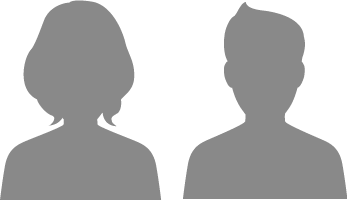 がんの原因には、
わかっていないものも
あります。
がん検診を受けることが大切です。
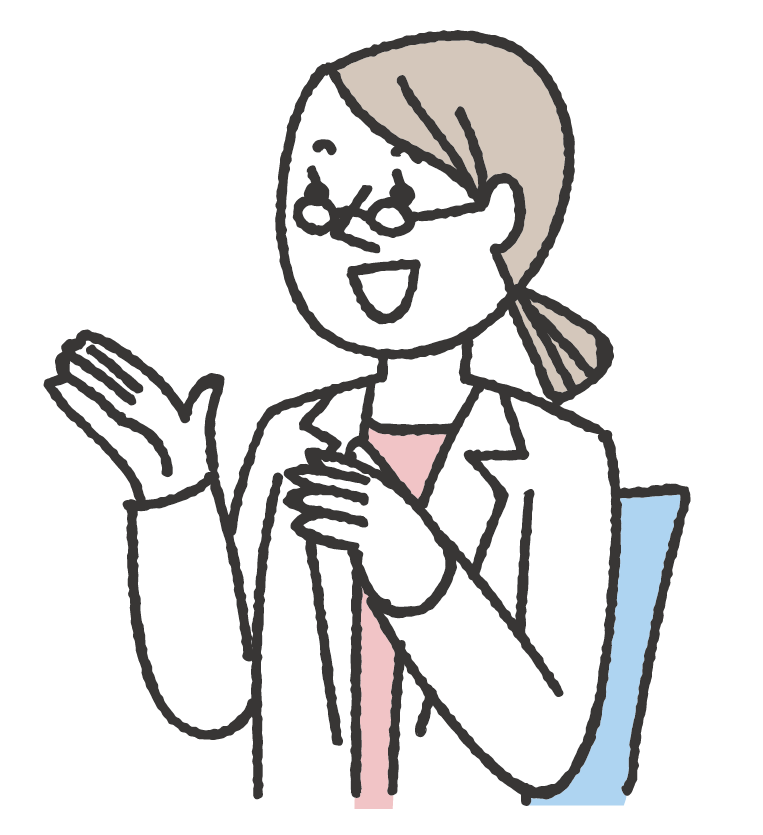 ９
望ましい生活習慣以外にできること
遺伝的
原因
生活習慣
細菌・
ウイルス
感染対策をする
感染している場合も早期治療で
治すことができる
10
[Speaker Notes: 手術　がんの部分をとりのぞく手術。

放射線　放射線によってがん細胞を死滅させる。通院で行うことができる。

薬　（抗がん剤）　のみ薬やはり薬、注射などによってがん細胞が増えるのをおさえる。薬の種類によっては副作用がある。

これらの 3つを組み合わせることもある。]
望ましい生活習慣以外にできること
遺伝的
原因
細菌・
ウイルス
生活習慣
がん検診を受ける
早期発見すれば治りやすい
11
[Speaker Notes: 手術　がんの部分をとりのぞく手術。

放射線　放射線によってがん細胞を死滅させる。通院で行うことができる。

薬　（抗がん剤）　のみ薬やはり薬、注射などによってがん細胞が増えるのをおさえる。薬の種類によっては副作用がある。

これらの 3つを組み合わせることもある。]
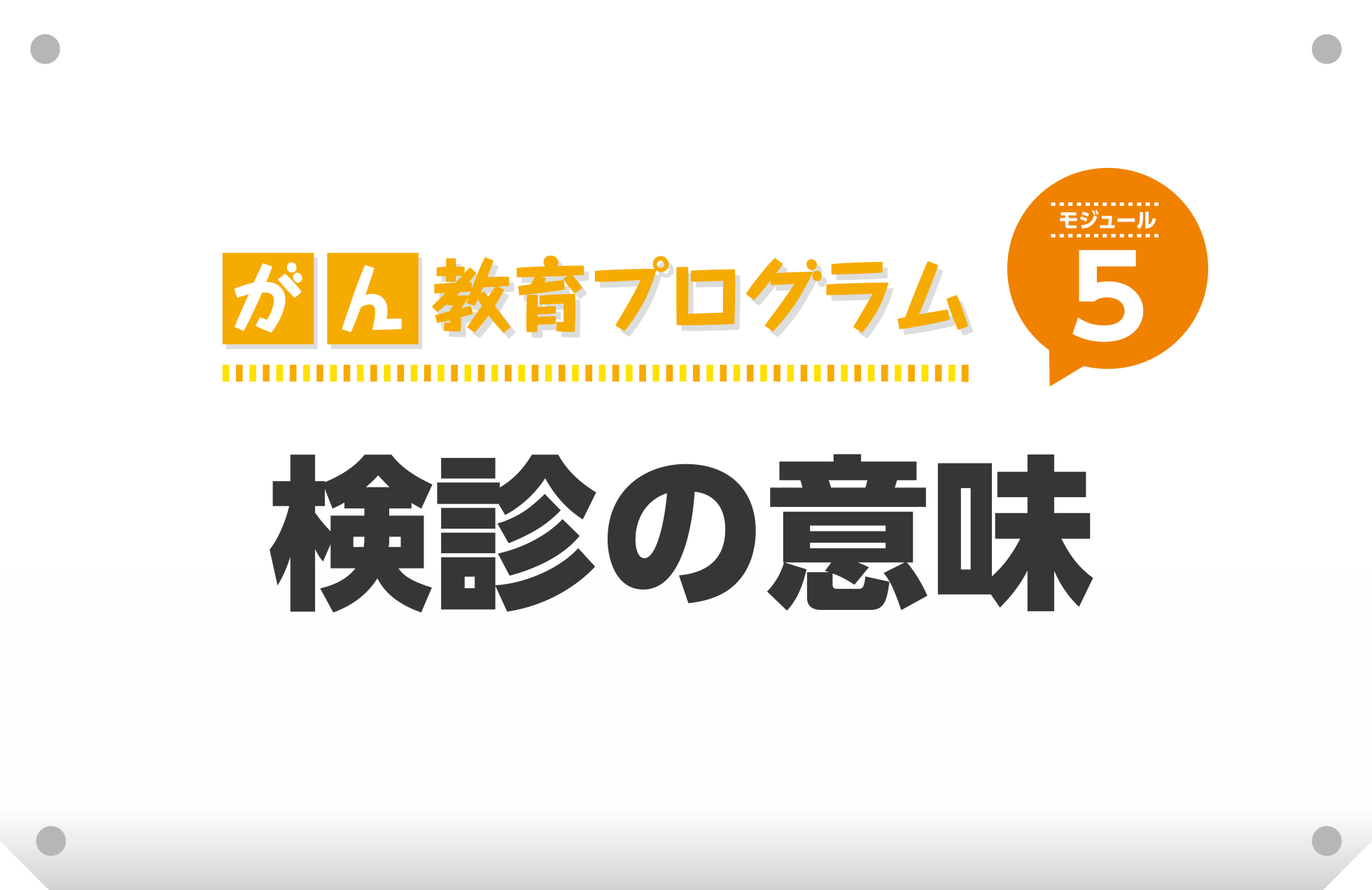 福井県がん教育のための教材（中学校向け）
文部科学省　がん教育推進のための教材
「5　がんの早期発見とがん検診」対応
[Speaker Notes: それでは、がん検診について勉強していきましょう。]
なぜ検診を
受けなければ
ならないのだろう
[Speaker Notes: なぜ検診を受けなければならないのでしょう。その意義を考えてみましょう。]
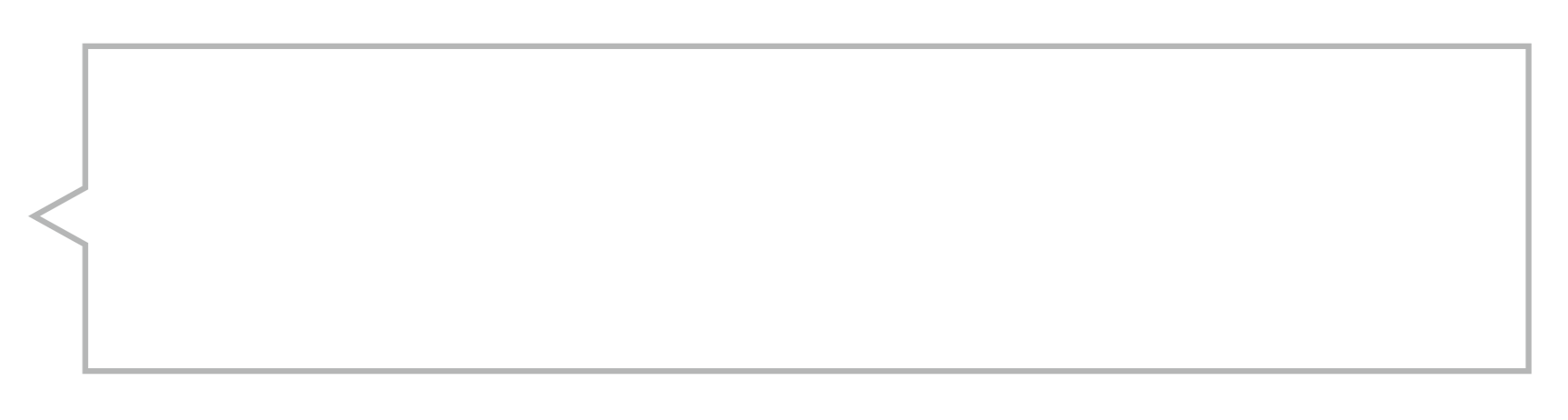 次のやりとりからどんなことがわかるだろう
Ｑ
がんが見つかりました。まだ小さく、
治る可能性が高いです。
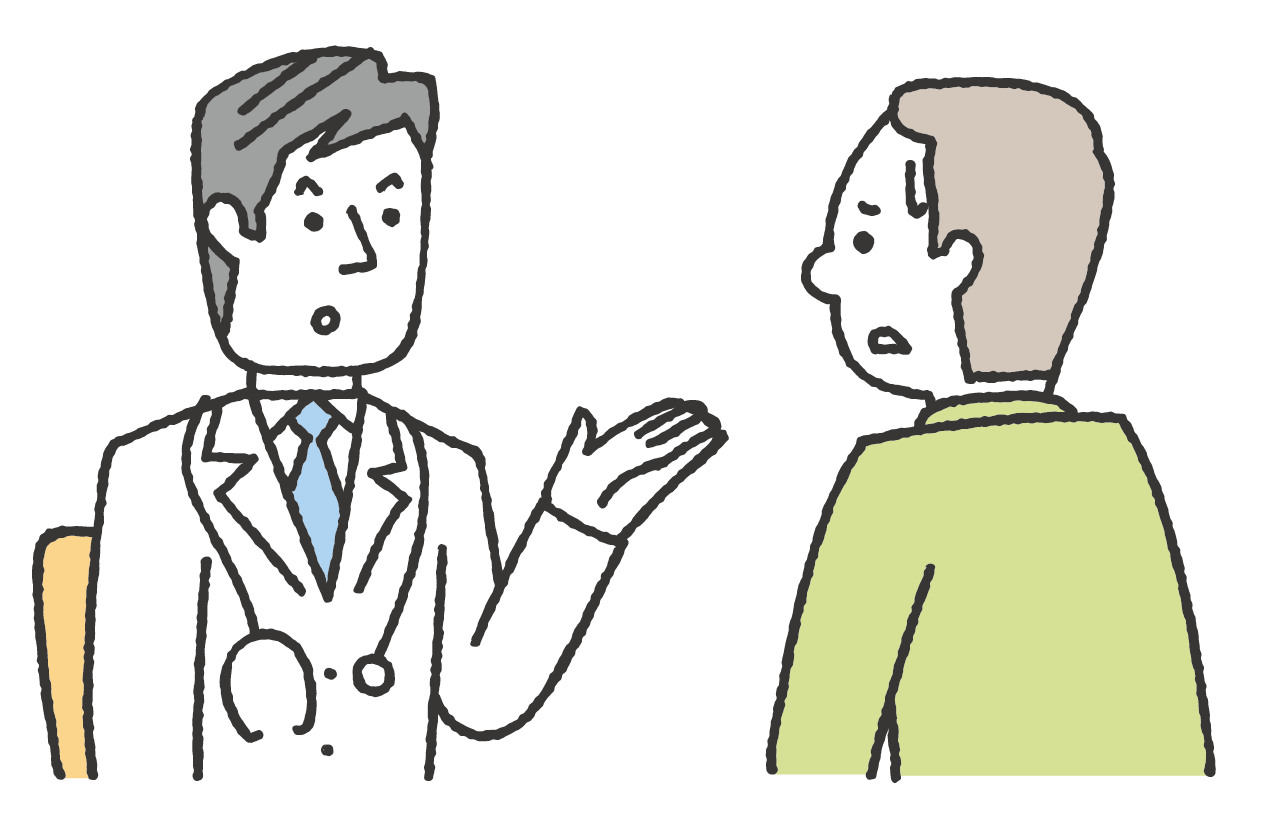 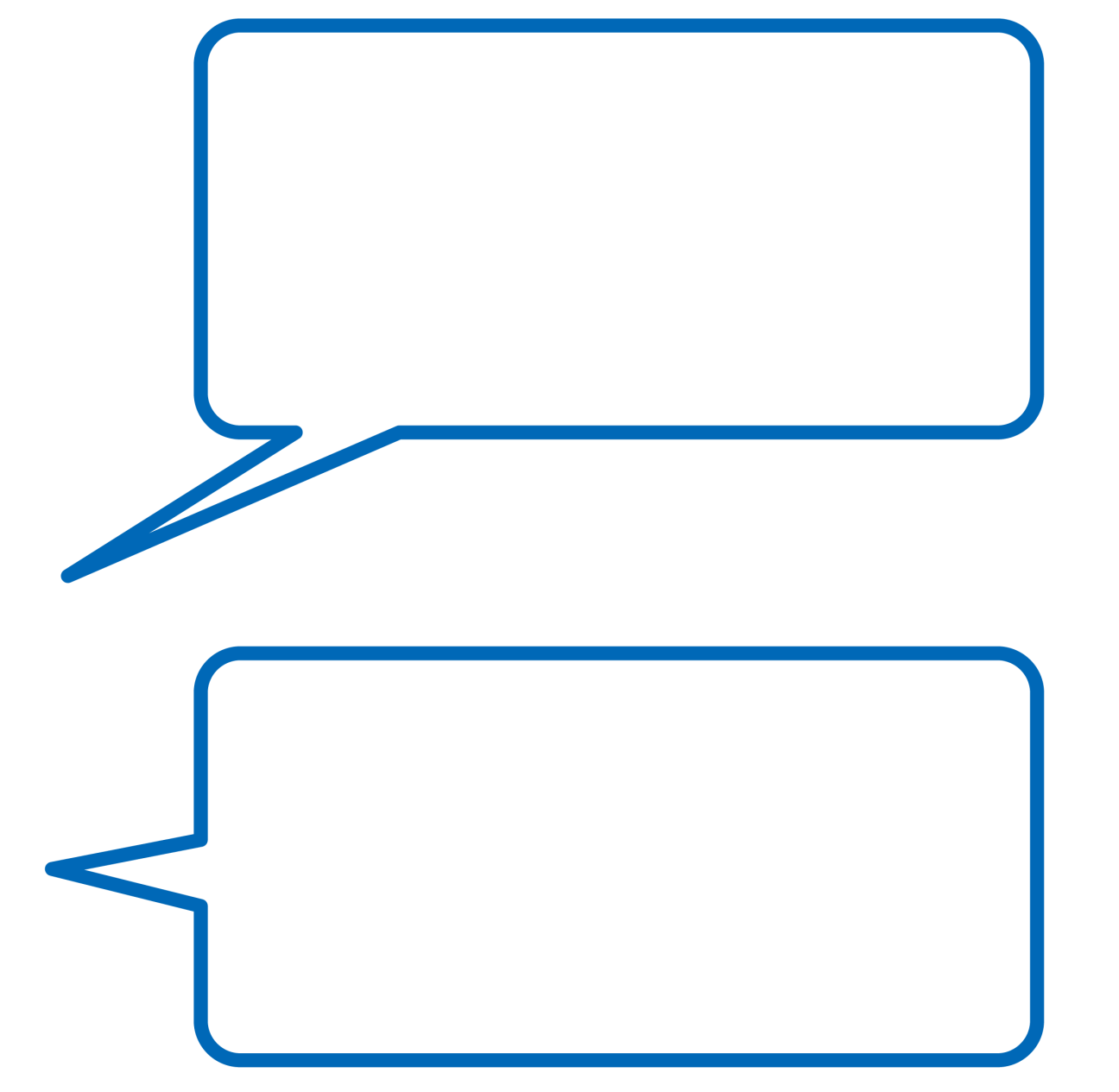 わたしは
元気そのもので、
何の症状も   ありませんが…。
[Speaker Notes: この絵のやりとりから、どんなことがわかるでしょうか。
この人は、検診で早期のがんが見つかったようですね。
もちろん、この時点では、何の症状もありません。
「わたしは元気そのもので、何の症状もありませんが…」と、驚いていますね。この人は、検診を受けることで、幸運を引き寄せたのです。この人はがん教育を受けていないので、驚くのも無理はないですが、皆さんは分かりますよね。]
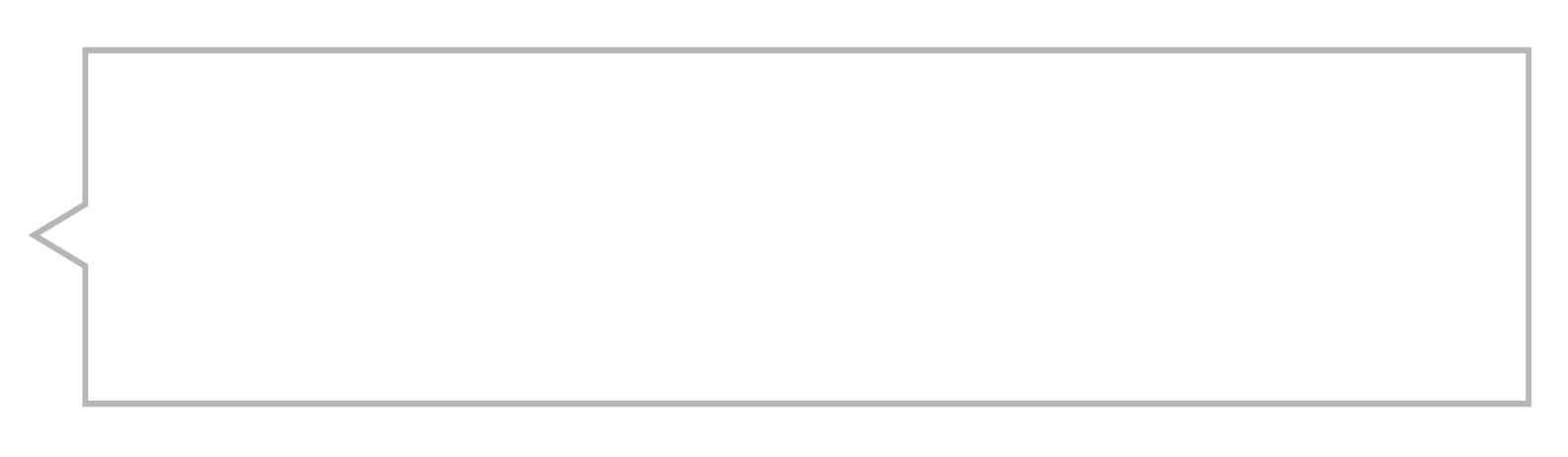 検診でがんを早期発見すると
どれくらいの人が治るのだろうか
Ｑ
早期がんであれば
９割の人が治る
92.8％
検診対象がんの病気別５年相対生存率（2010-2011診断例）
（「がん診療連携拠点病院内がん登録生存率集計（2010-2011診断例）」を基に作成）
３
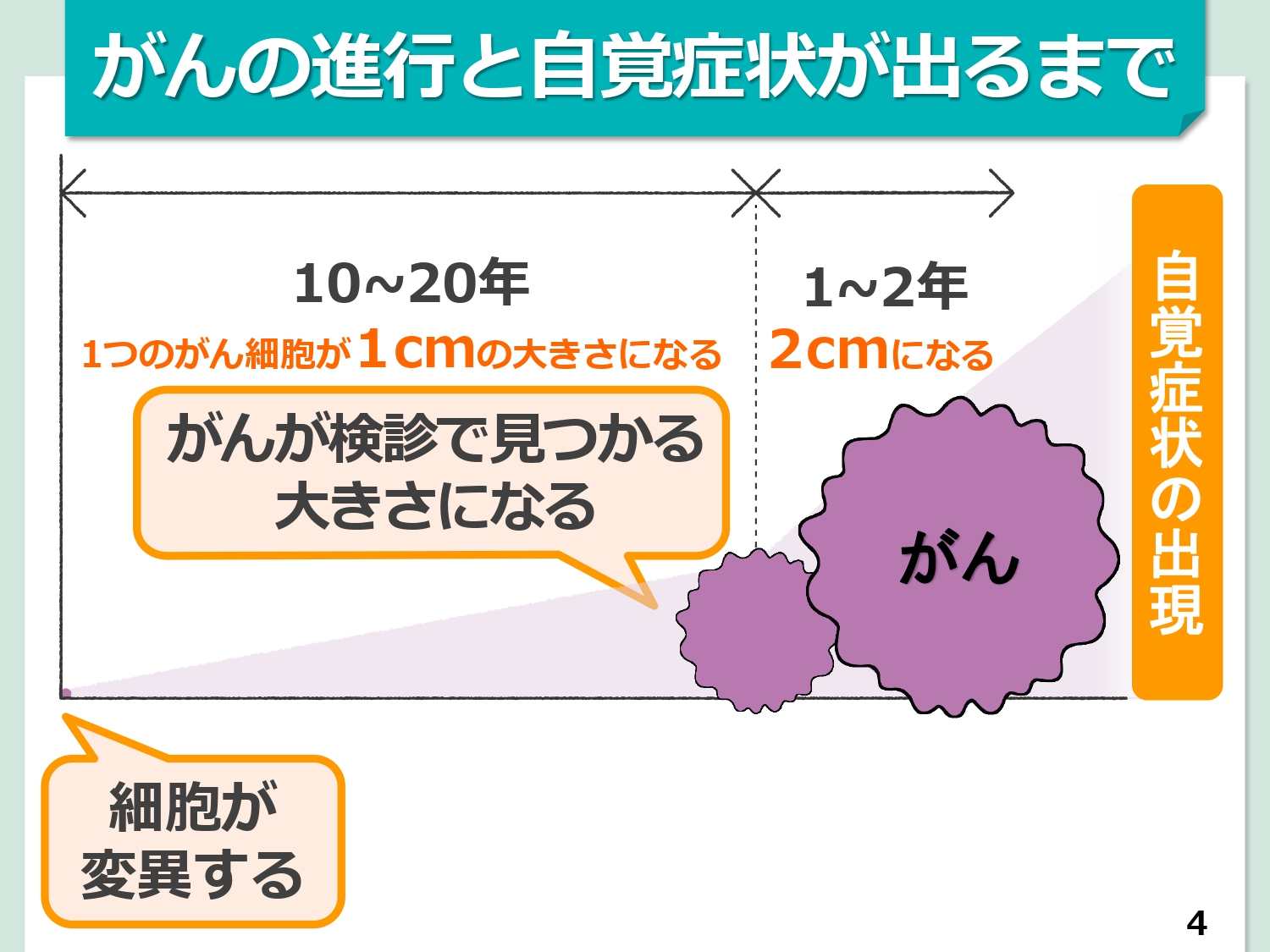 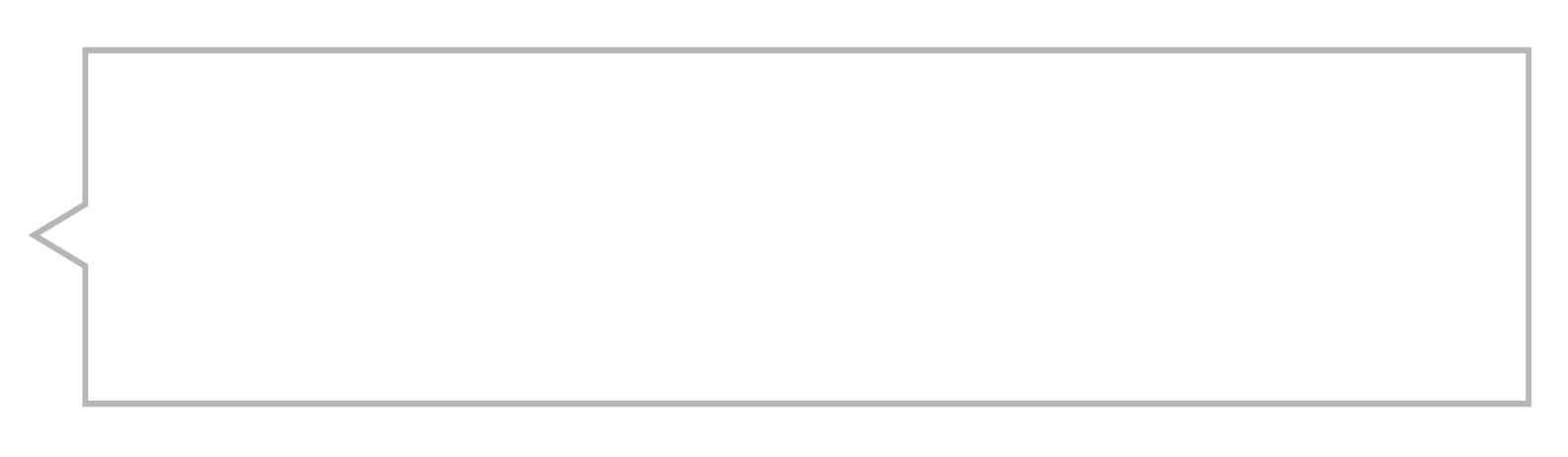 自覚症状が出る前に
がんを見つける方法は何だろう
Ｑ
症状がなくても
検診を受ける
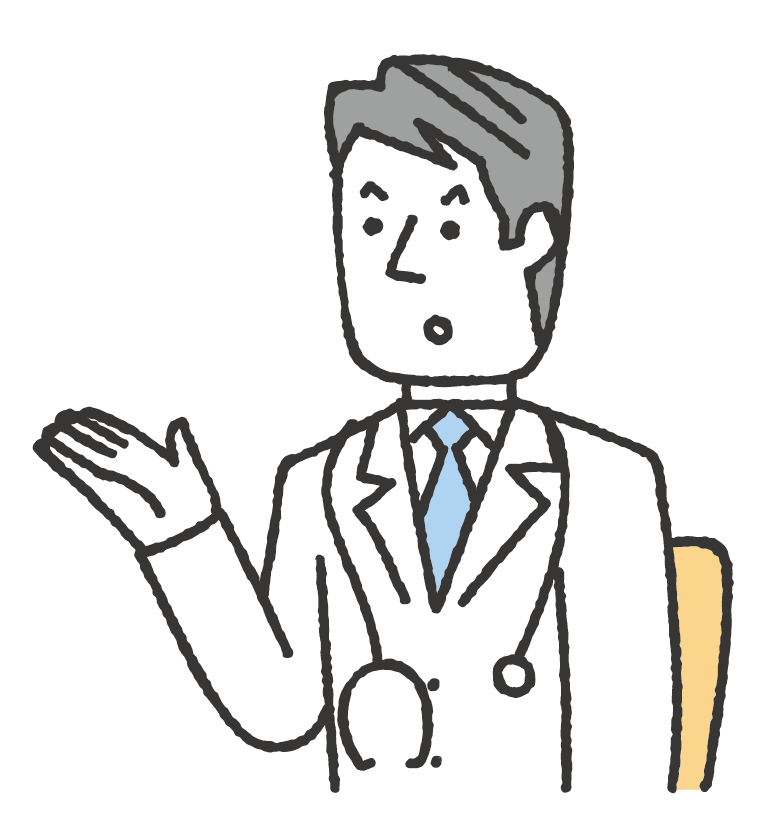 がんは大きくなるまで
自覚症状がありません
[Speaker Notes: がんは大きくなるまで自覚症状がありません。
ここで大切なことは、自覚症状が出る前にがんを見つけることだ、ということが分かりましたね。
症状がなくても、検診を受けることの重要性を理解しましょう。]
がんの進行度と5年生存率の関係
5年生存率※
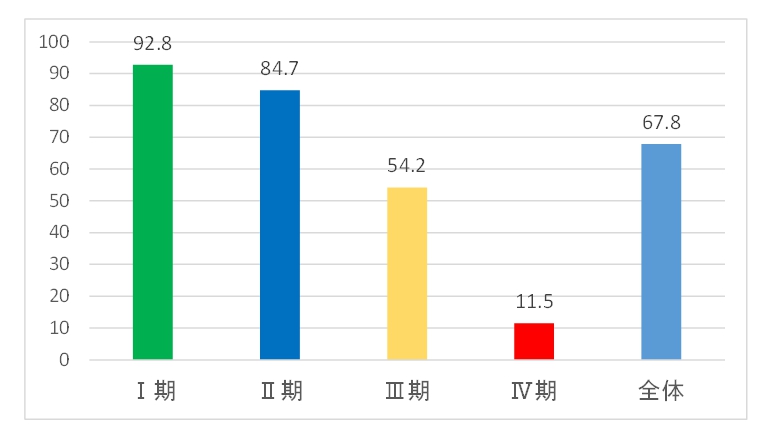 （国立がん研究センターがん情報サービス「がん診療連携拠点病院等院内がん登録生存率集計（2010－2011診断例）」を基に作成）
５
※がんと診断された人のうち5年後に生存している人の割合が、日本人全体で5年後に生存している人の割合に比べてどのくらい低いかで表す。
がん検診の受診率
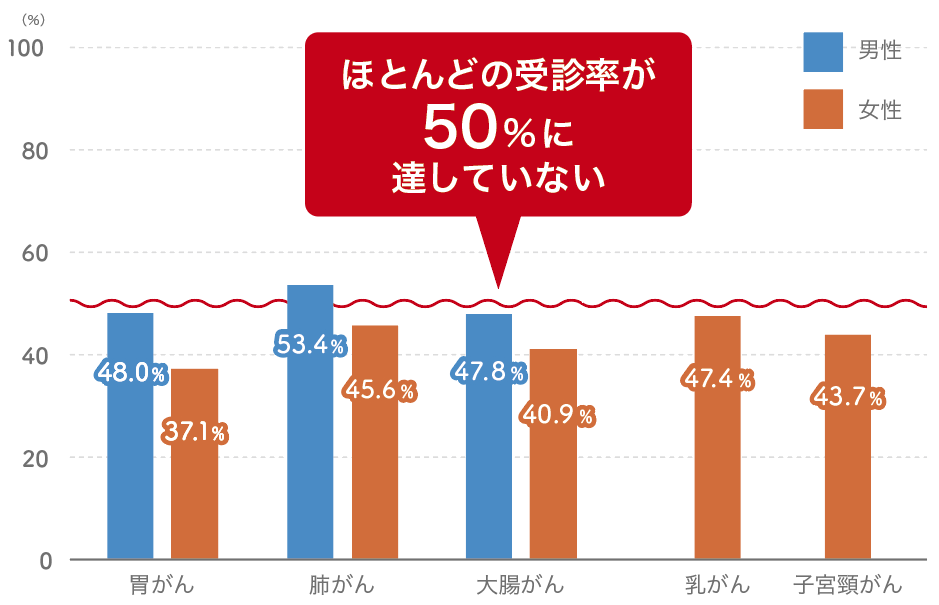 けい
男女別がん検診受診率（2019年）
（厚生労働省「国民生活基礎調査」を基に国立がん研究センターがん情報サービスが作成（「がん登録・統計」）（より一部改変））
６
福井県 がん検診別の受診者数・受診率の推移
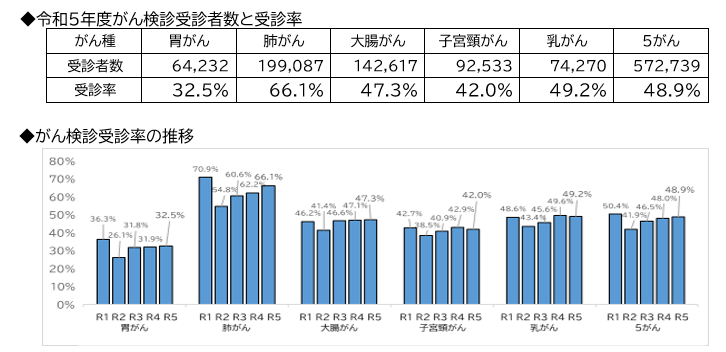 [Speaker Notes: これは、福井県におけるがん検診受診率を示しています。
全国と比較すると、胃がん、大腸がんでは平均値、肺がんは高く、乳がん、子宮がんはやや高い傾向があります。これは、福井県は共稼ぎ率が高いので、企業検診を受ける女性が多いからでしょう。
それでもまだまだ低いですね。助ける事ができる命がまだまだたくさんあることを理解しましょう。]
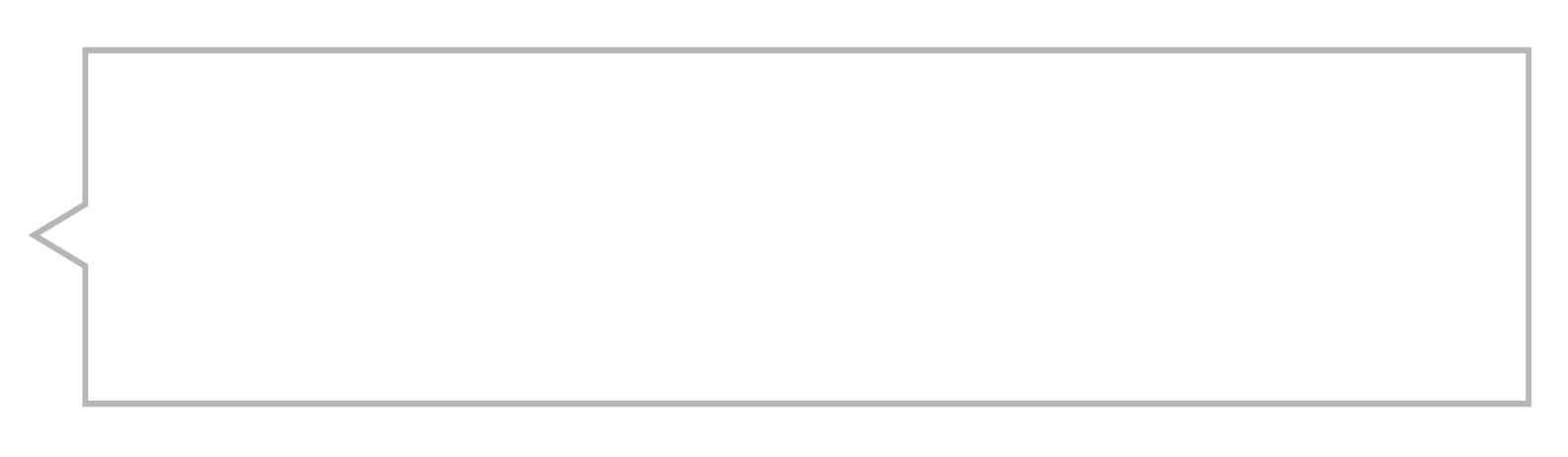 がん検診を受けない理由は
何だろう
Ｑ
健康に
自信がある
費用が
かかる
時間が
ない
がんが見つかると怖い
いつでも受診できる
７
出典：内閣府　「がん対策・たばこ対策に関する世論調査」（令和元年７月調査）
あなたの大切な人に
がん検診をすすめる
キーワードを考えよう
８
がん検診の種類（1）
国が推奨しているがん検診の対象年齢と検診間隔
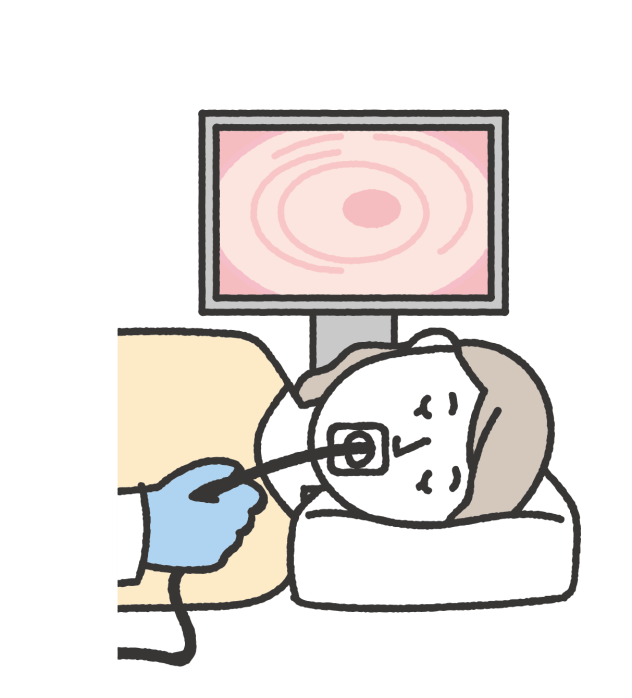 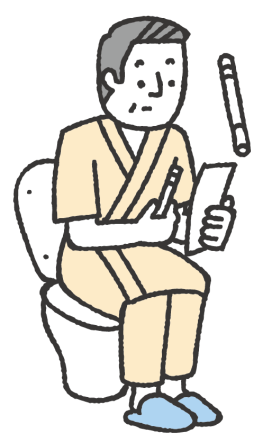 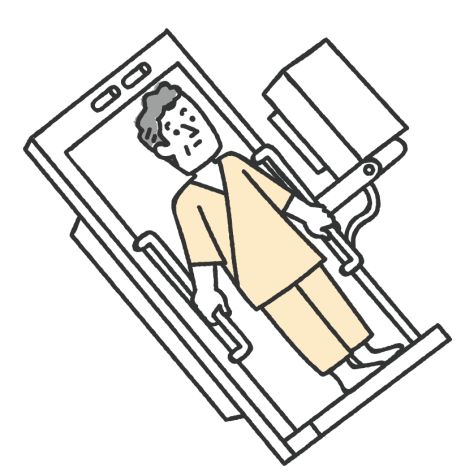 胃がん検診
大腸がん検診
胃部X線検査
胃内視鏡検査
便潜血検査
対象年齢：40歳以上の男女
受診間隔：年1回
対象年齢：50歳以上の男女
受診間隔：2年に1回

※当分の間、胃部Ｘ線検査については、40歳以上,年１回の実施もできます。
11
（厚生労働省「がん予防重点健康教育及びがん検診実施のための指針」（平成28年2月4日更新）を基に作成）
https://www.mhlw.go.jp/file/06-Seisakujouhou-10900000-Kenkoukyoku/0000059992.pdf
がん検診の種類（2）
国が推奨しているがん検診の対象年齢と検診間隔
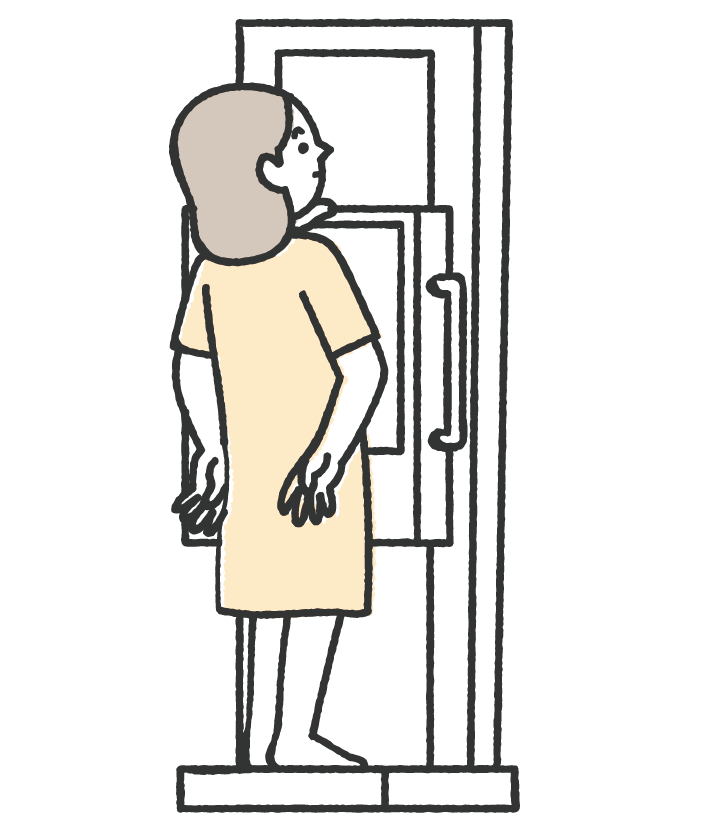 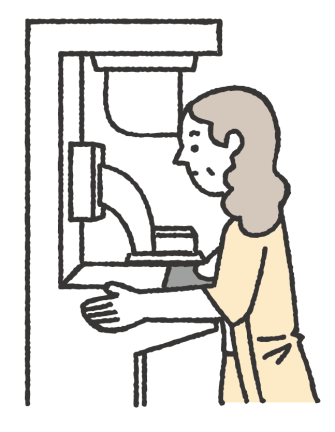 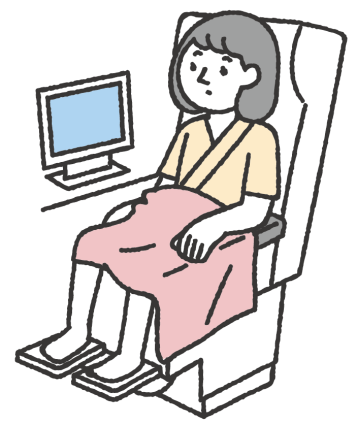 乳がん検診
肺がん検診
子宮頸がん検診
マンモグラフィ
細胞診
胸部X線検査
対象年齢：40歳以上の男女
受診間隔：年1回

※高危険群には喀痰細胞診も併用できます。
対象年齢：40歳以上の女性
受診間隔：2年に1回

※視触診検診も併用できます。
対象年齢：20歳以上の女性受診間隔：2年に1回
（厚生労働省「がん予防重点健康教育及びがん検診実施のための指針」（平成28年2月4日更新）を基に作成）
https://www.mhlw.go.jp/file/06-Seisakujouhou-10900000-Kenkoukyoku/0000059992.pdf
12
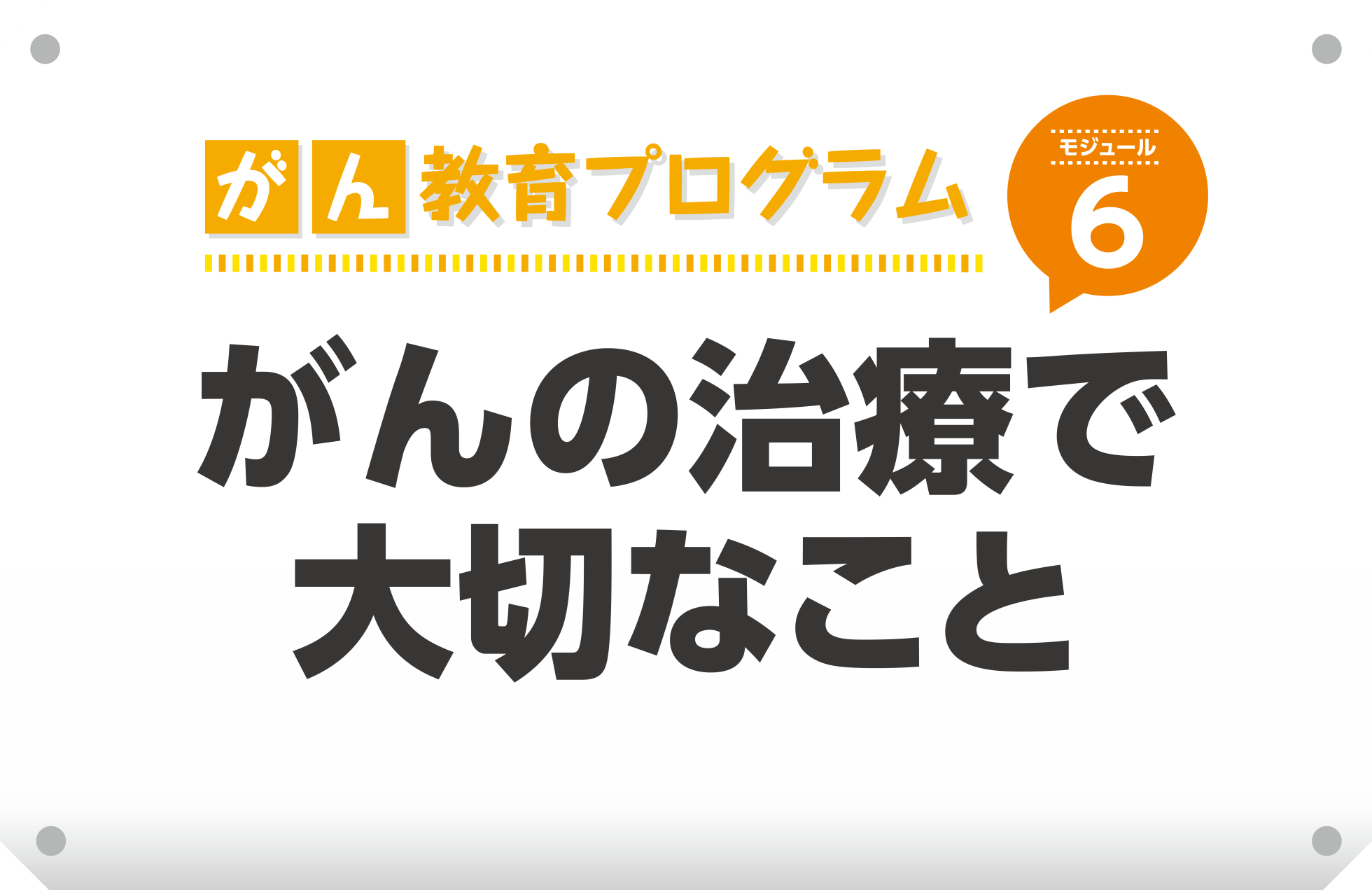 福井県がん教育のための教材（中学校向け）
文部科学省　がん教育推進のための教材
「6　がんの治療法」対応
[Speaker Notes: ここからは、がんの治療について学習しましょう。]
がんはどのように治すのだろう
[Speaker Notes: がんの治療にはどんな方法ががあって、その治療法をどうやって選択していくかを学びましょう。]
がんの治療法
治療法は主に三つ
手術療法
化学療法
放射線
療法
（抗がん剤など
の薬）
●がんの種類や状態などにより選ぶ。
●いくつかの治療法を組み合わせる
　こともある。
３
[Speaker Notes: 手術　がんの部分をとりのぞく手術。

放射線　放射線によってがん細胞を死滅させる。通院で行うことができる。

薬　（抗がん剤）　のみ薬やはり薬、注射などによってがん細胞が増えるのをおさえる。薬の種類によっては副作用がある。

これらの 3つを組み合わせることもある。]
治療法を決めるとき大切なことは何だろう
[Speaker Notes: がんに対する治療法を、医師から勧められたときに、最終的に決めるのは患者さん本人です。治療法を自分の意思で決めるためには知っておかなければならないことがあります。]
治療法を決めるとき大切なこと
自分の病気・検査・治療などについて十分な説明を受け、理解した上でどのような医療を
受けるか選択する。
相 談
患者の価値観
希望する生き方
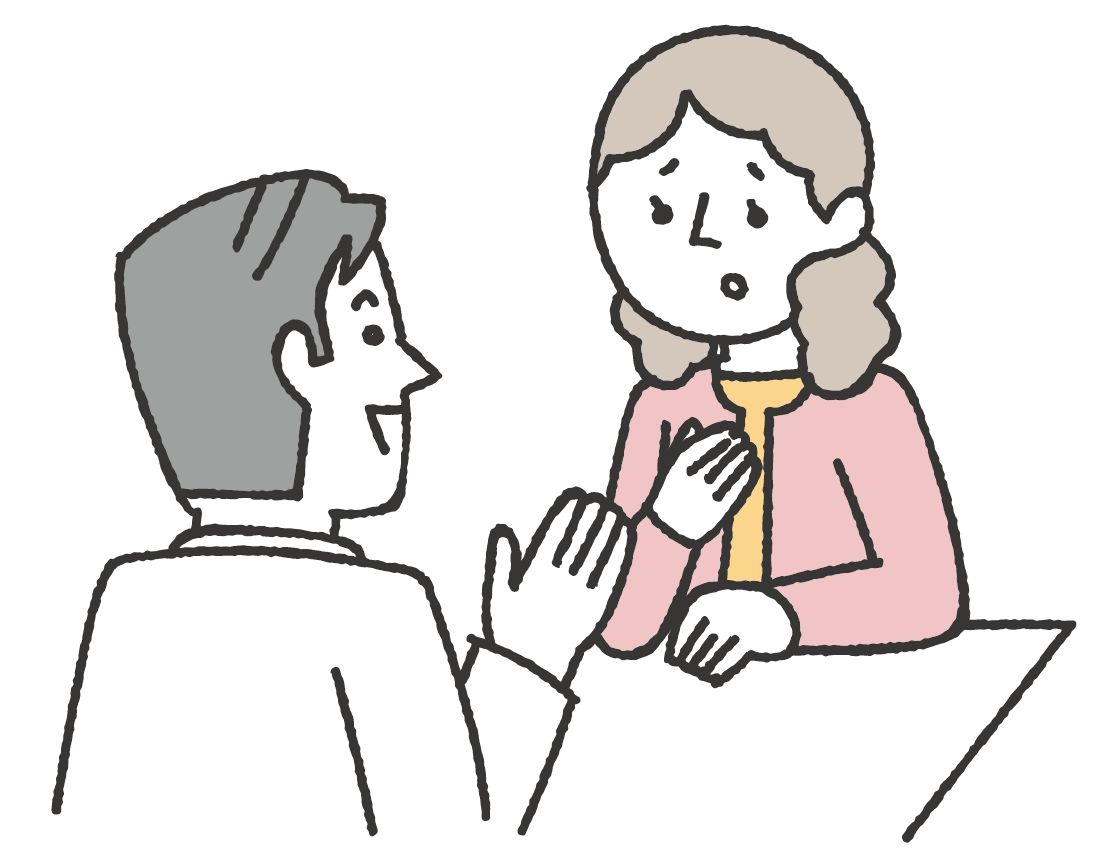 十分な
説明
説明の
理解
インフォームド・コンセント
５
治療方針は
医師によって異なることがある
セカンド・オピニオン
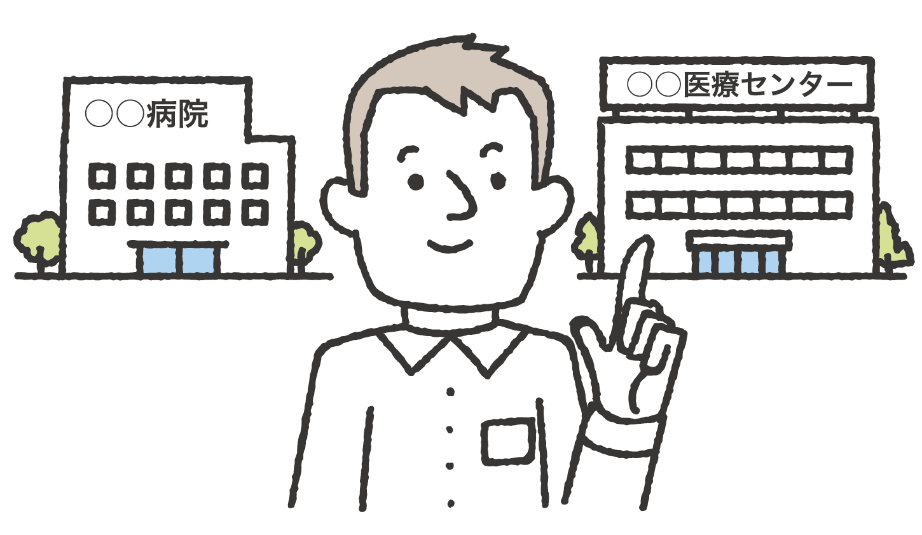 別の医師の意見を聞いてもよいこと。
治療法を理解し
自分で選ぶという意識が大切
６
福井県がん教育のための教材（中学校向け）
みんなで学ぼう！
がんのこと、がん患者さんのこと
授業はここまでです。
内容が多くて理解する
のは大変でしたね。
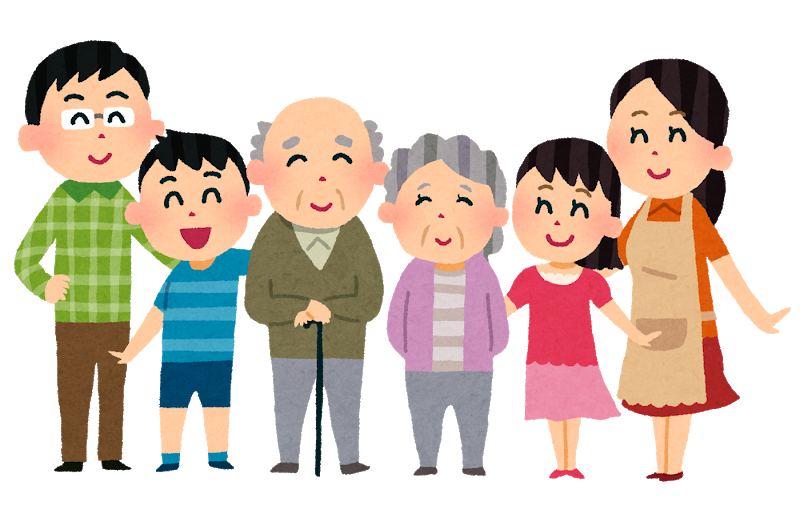 質問タイム
何か質問はありますか？
[Speaker Notes: 今日の授業はここまでです。内容が多くて、理解するのが大変でしたね。

分からない事があったら何でも質問してください。]